Implementation of Fiscal Year 2016 RESEA Grants
Office of Unemployment Insurance
Employment and Training Administration
U.S Department of Labor
Gay m. Gilbert
Administrator
Office of Unemployment Insurance
Employment and Training Administration
U.S. Department of Labor
Betty Castillo
Chief
Division of UI Operations
Employment and Training Administration
U.S. Department of Labor
Lawrence Burns
Reemployment Program Coordinator
Division of UI Operations
Employment and Training Administration
U.S. Department of Labor
Ann Astin
RESEA Program Coordinator
Division of Employment and Training
Wisconsin Department of Workforce Development
Kristine Porter
Bureau Director, Job Service
Division of Employment and Training
Wisconsin Department of Workforce Development
Beth Goguen
Central Programs Manager
Massachusetts Department of Career Services
2:00 | Introductions 
2:05 | RESEA Vision/Opening Remarks 
2:10 | Wisconsin Case Study
2:30 | Massachusetts Case Study
2:50 | Research Highlights
3:05 | FAQs
3:15 | Q&A  and Wrap Up
Who is attending?
Choose the answer that best reflects you (or your group):
State Workforce Agency
 State Unemployment Insurance Agency
Local Workforce Development Board
 Front-line American Job Center Staff
 Other Workforce Partner
The RESEA Vision
A national Perspective
Opening Message
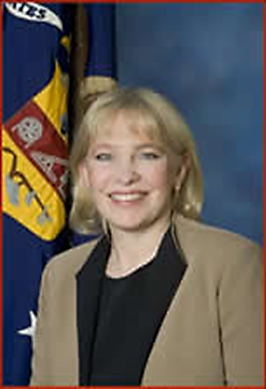 Gay Gilbert
Administrator
Office of Unemployment Insurance
Employment & Training Administration
U.S. Department of Labor
#
9
Where are you in the process?
Transition to RESEA Model
Fully transitioned and operational (3 months or more)
Recently transitioned (less than 3 months)
Currently in the process of transitioning 
Still in planning stage but about to start (no later than October 1st)
Peer Exchange
Wisconsin
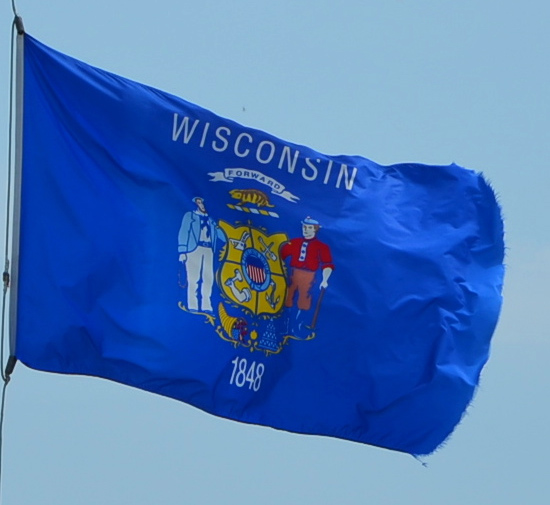 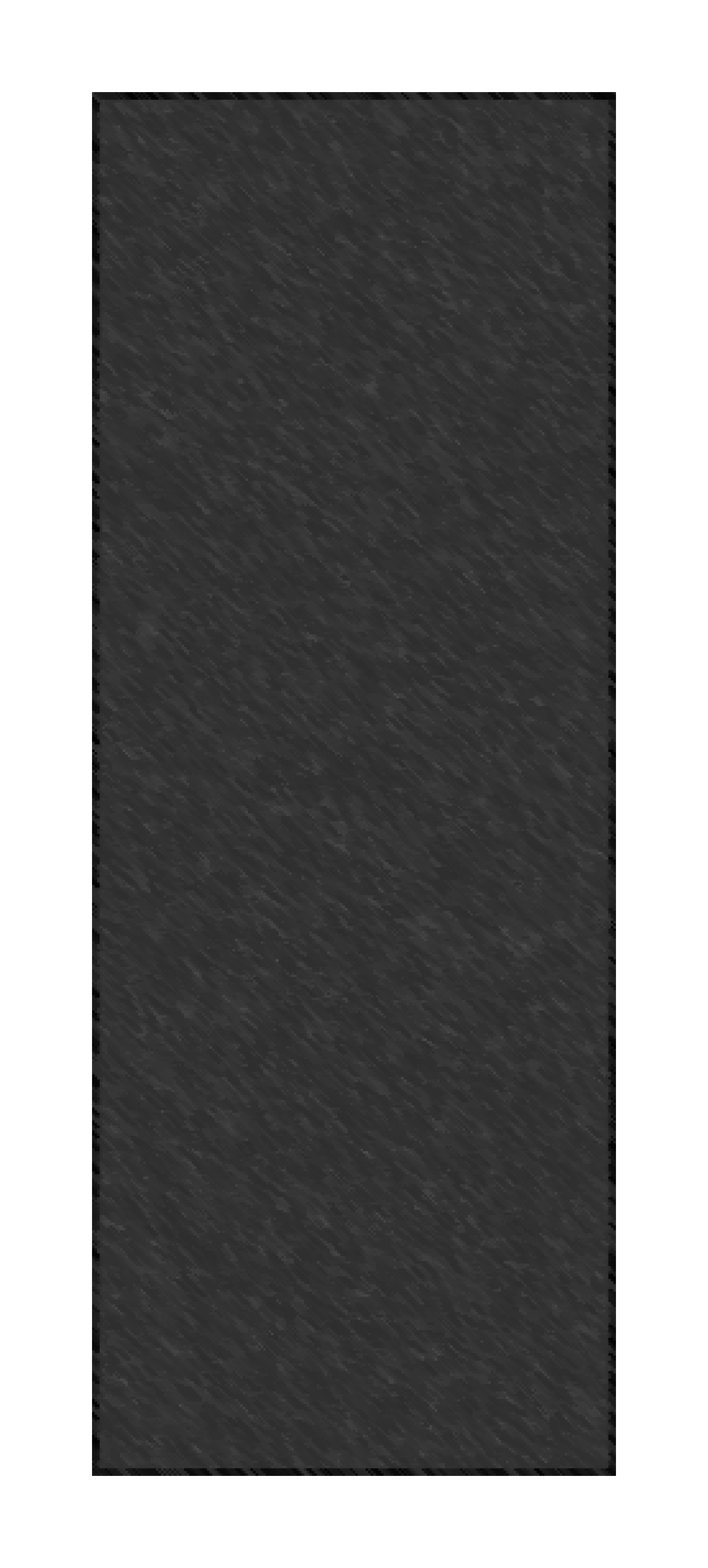 Wisconsin RESEA Re-design Project
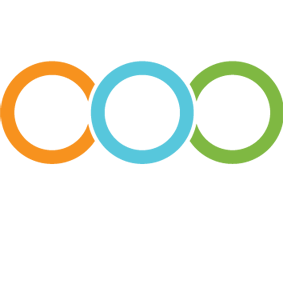 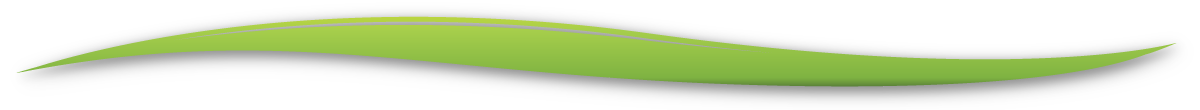 Kristine Porter
Bureau Director, Job Service
Division of Employment and Training
Department of Workforce Development
Ann Astin
RESEA Program Coordinator
Division of Employment and Training
Department of Workforce Development
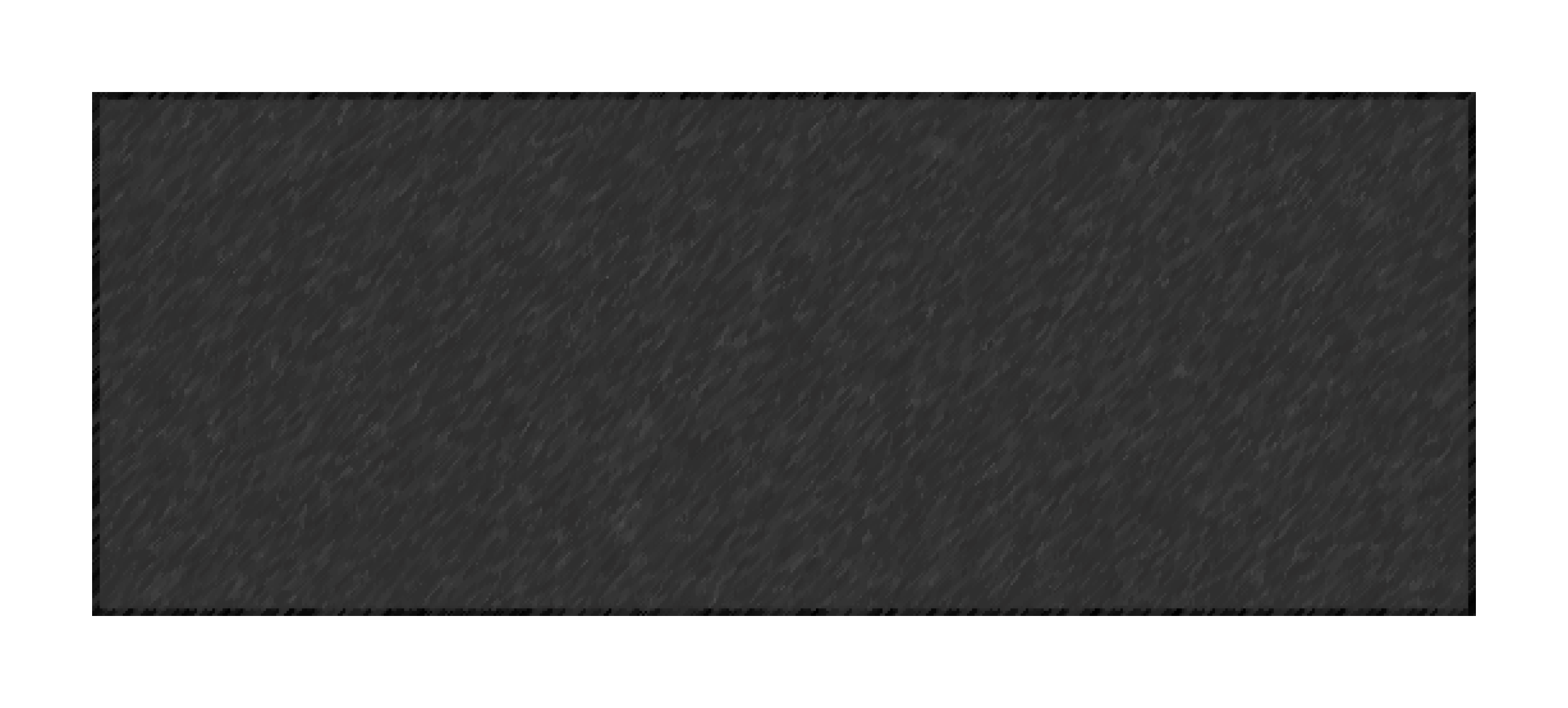 Opportunities for Improvement
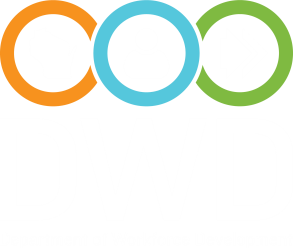 Only able to serve RES participants in-person at local job centers.  

During peak unemployment levels, only 25% of eligible persons were served.  

One-size fits all approach; did not address level of need. 

Sessions were scheduled without considering attendees actual availability.  

Attendance rates were low.
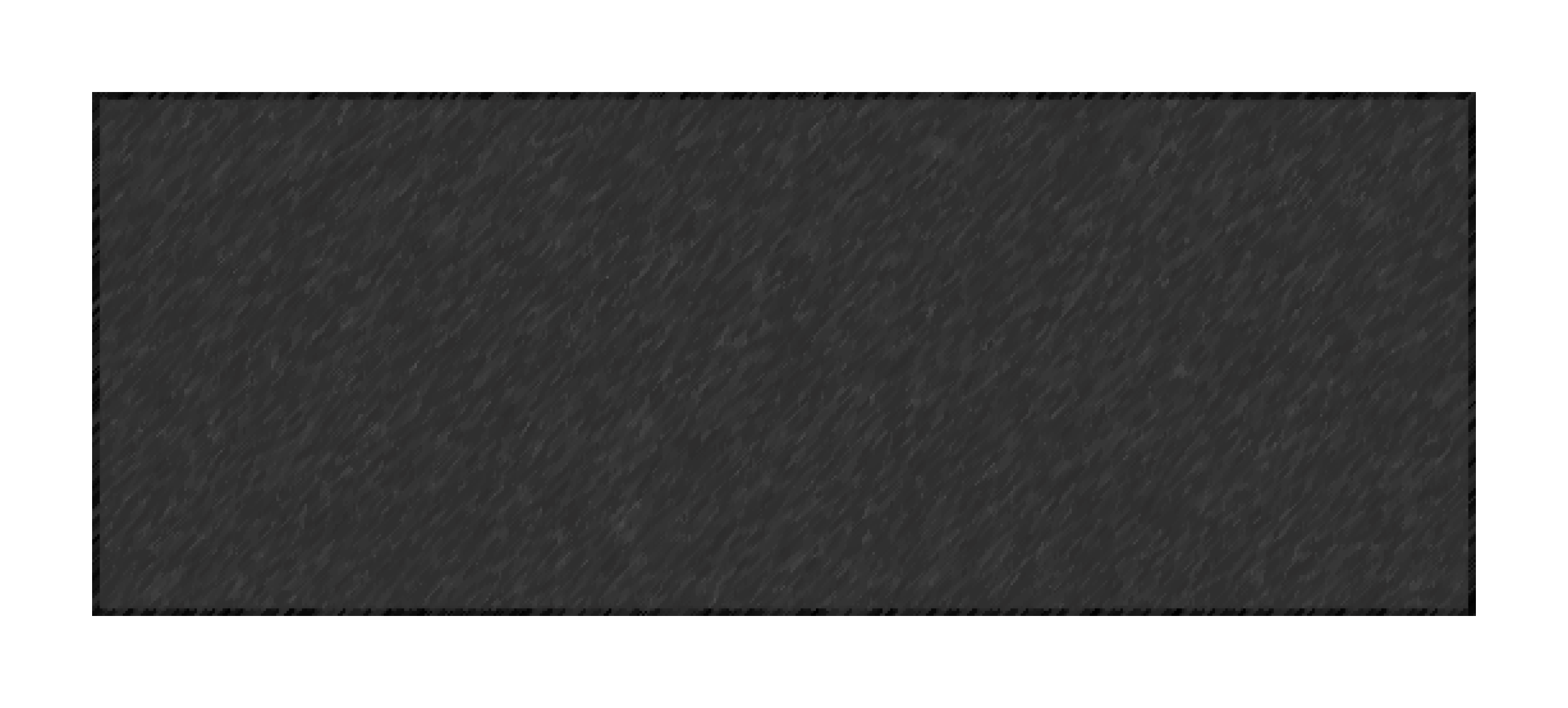 Key Components
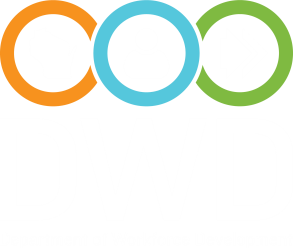 Online Orientation
Online Assessment
Scoring/Automated Triaging
Online Tutorials
Self Scheduling
Use of Email for Communication
Increased UI/DET coordination
Law/Policy Changes
Communications
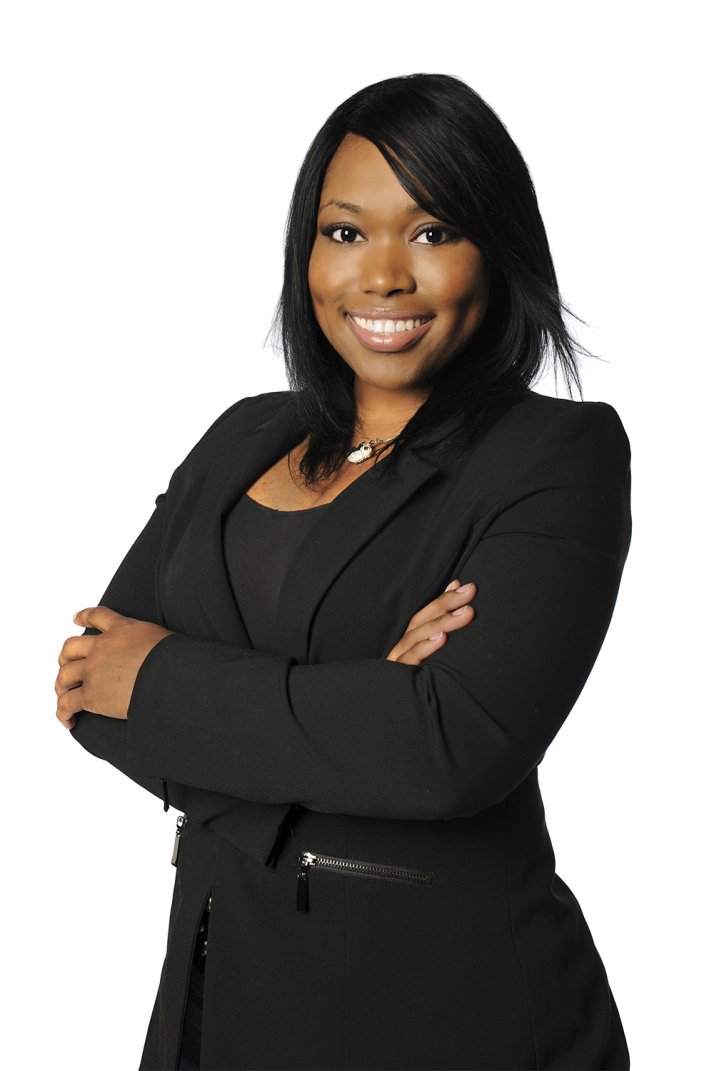 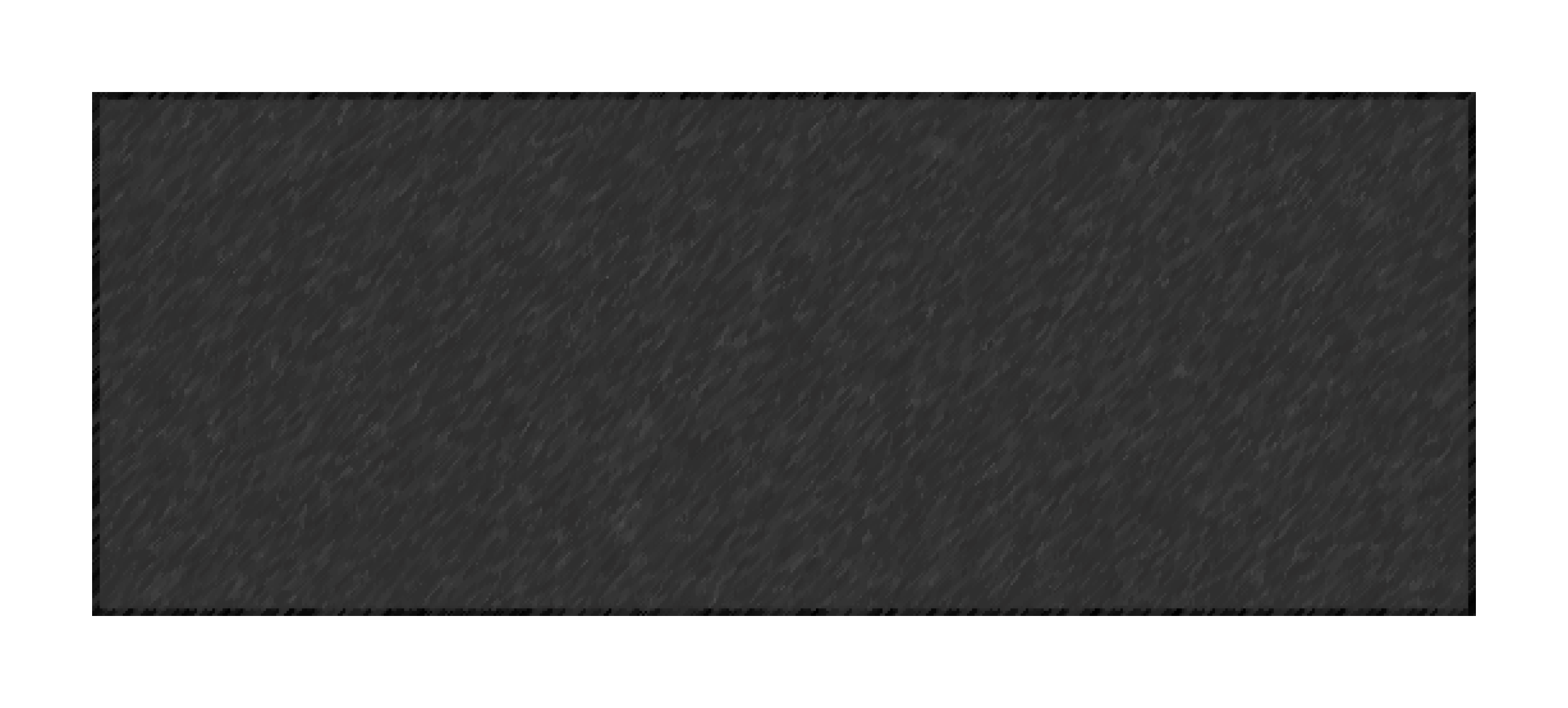 Key Components:
Online Orientation
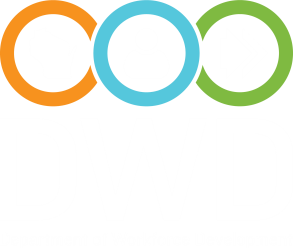 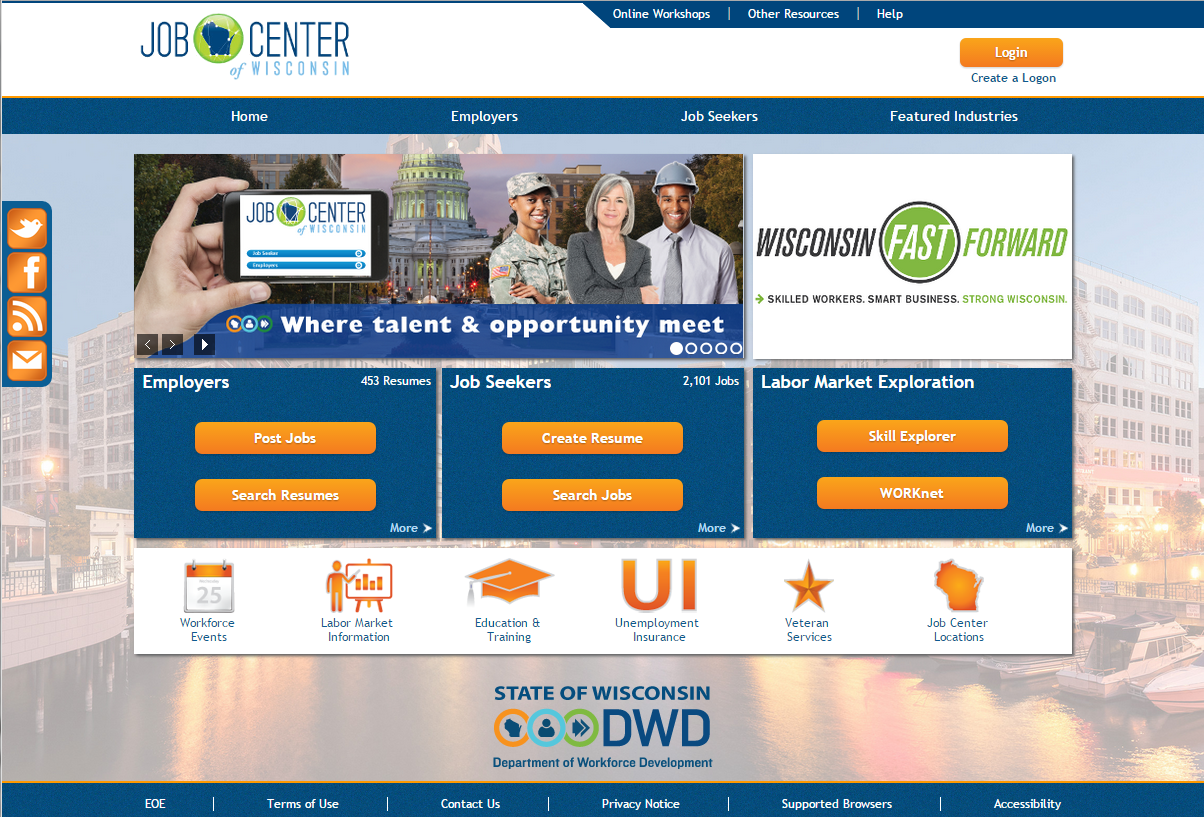 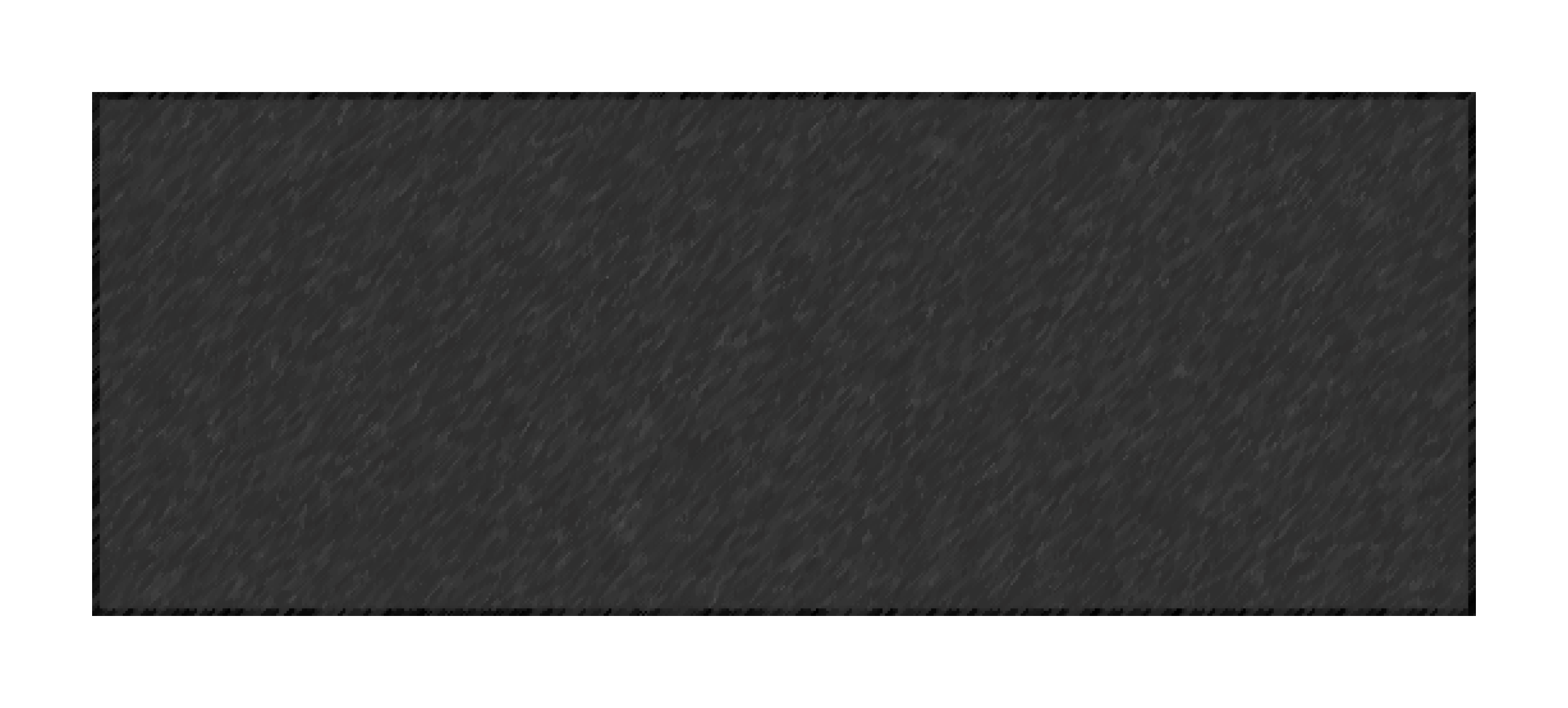 Key Components:
Online Orientation
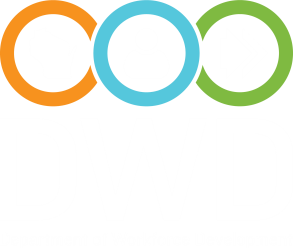 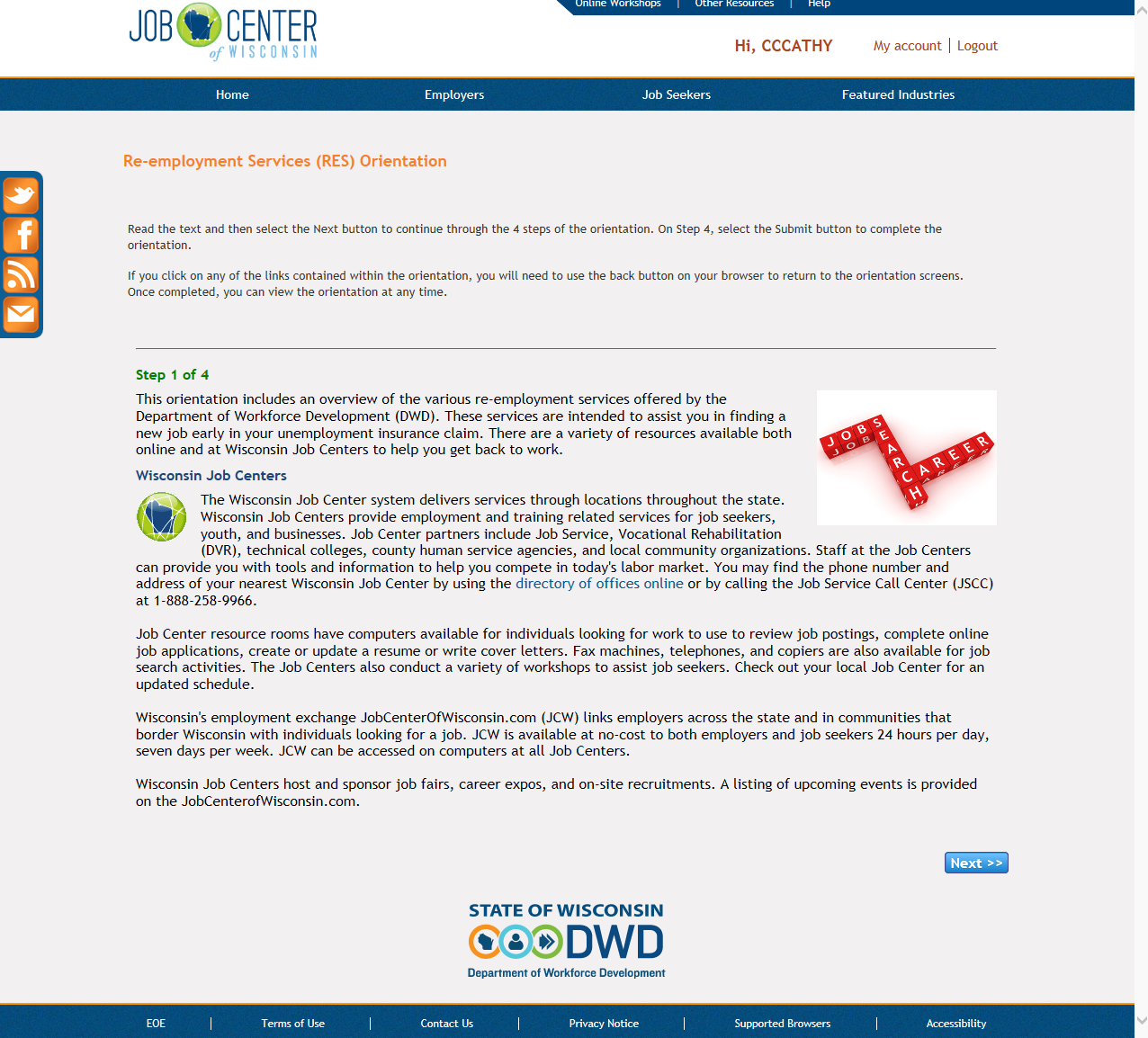 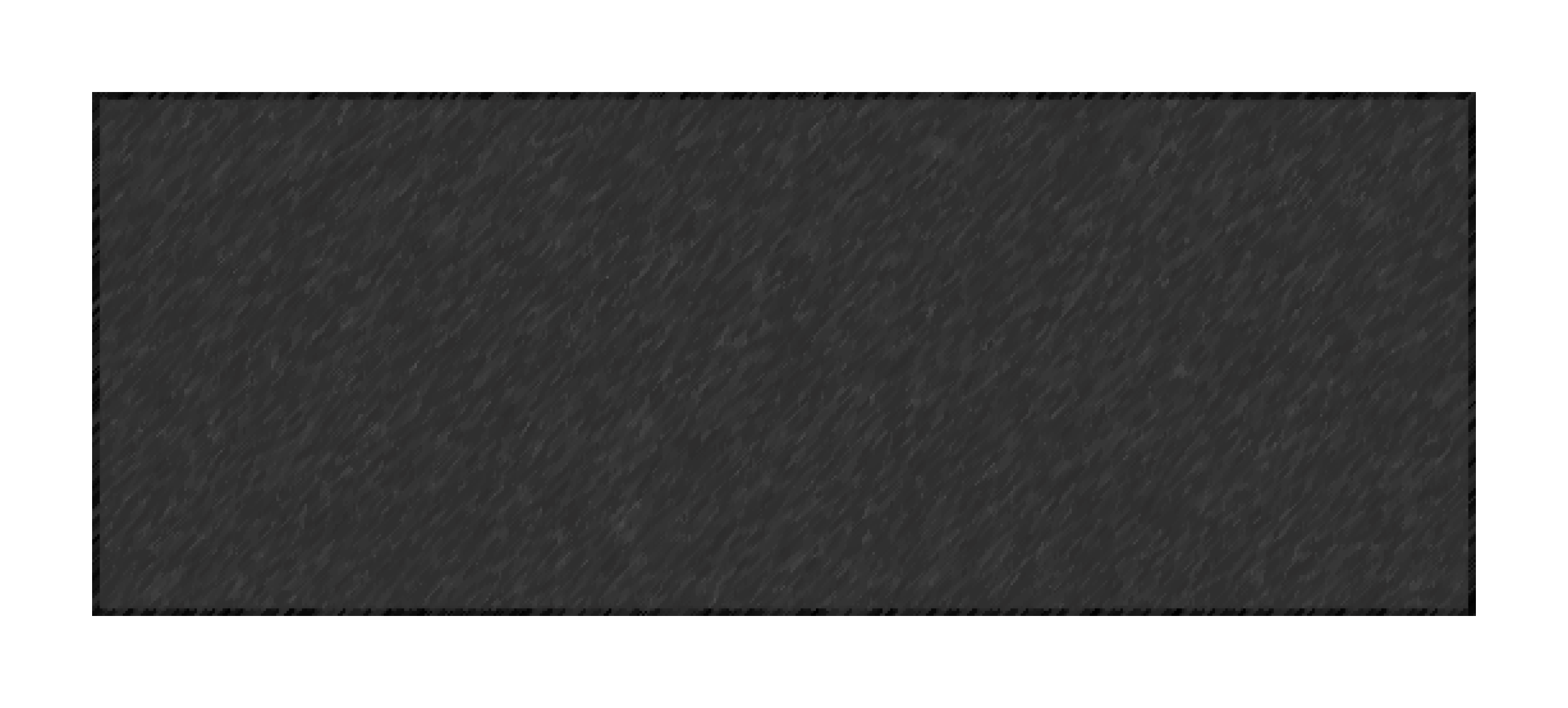 Key Components:
Online Assessment - Questions
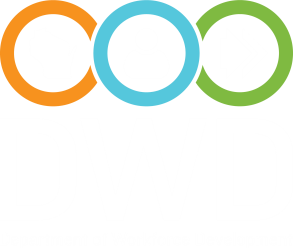 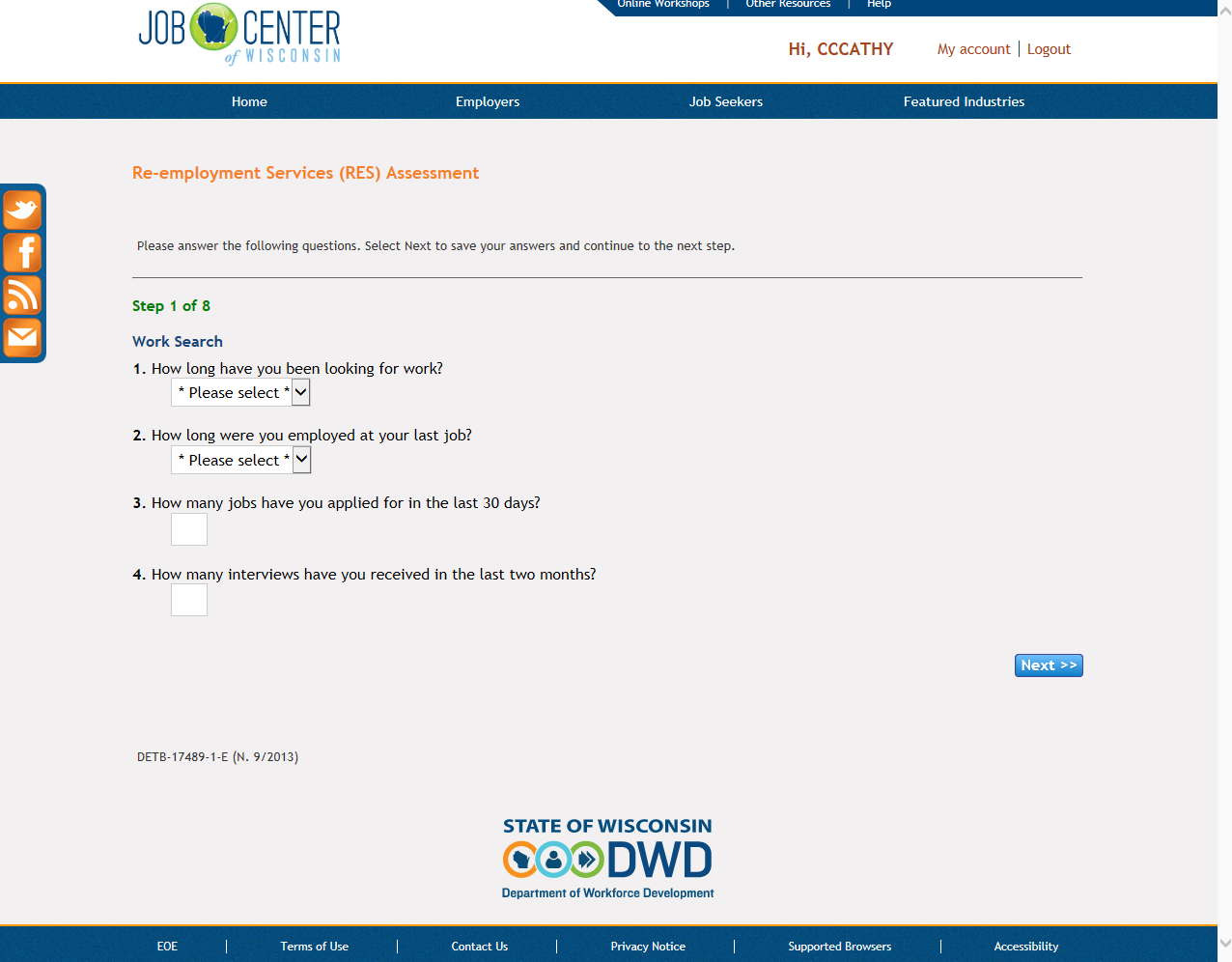 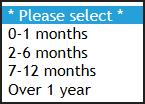 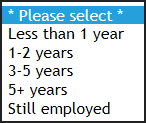 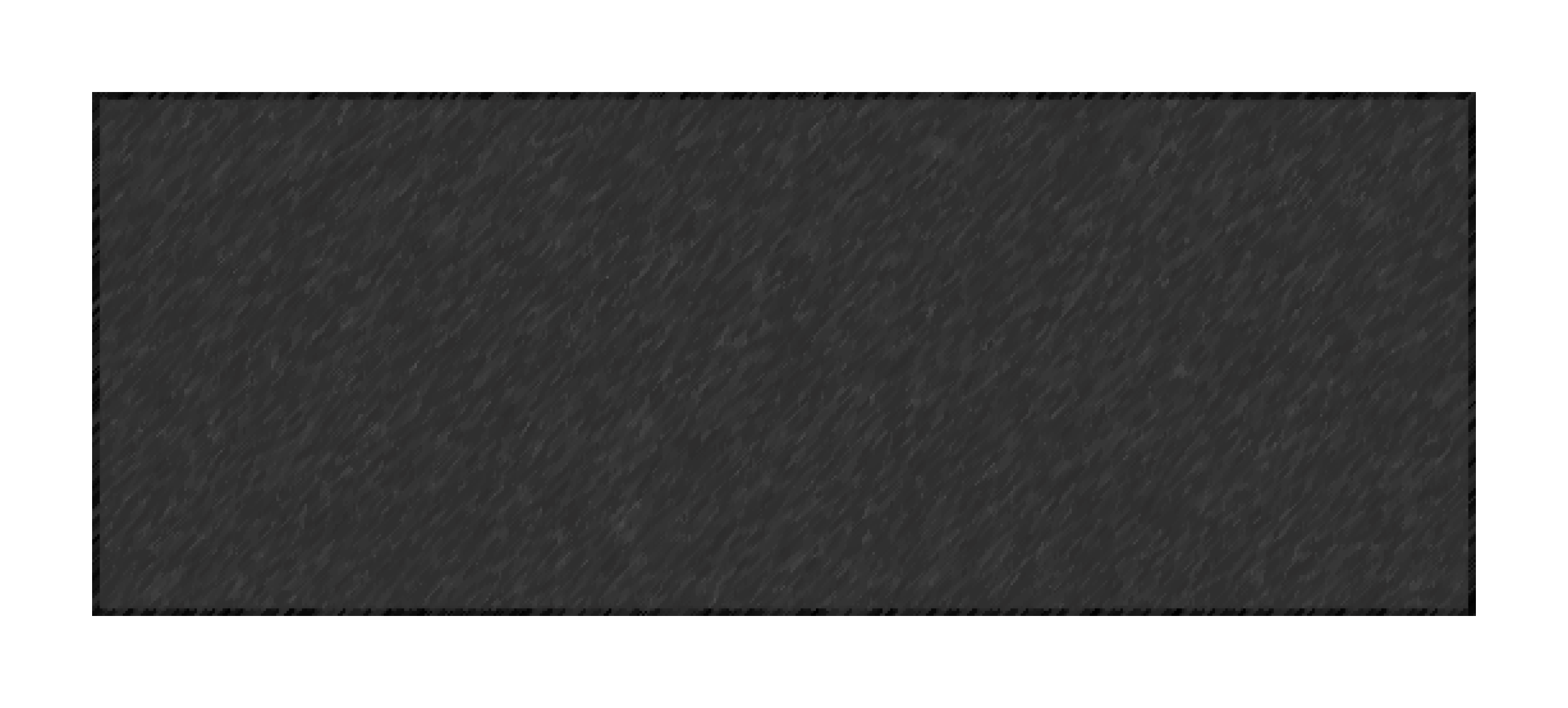 Key Components:
Online Assessment - Results
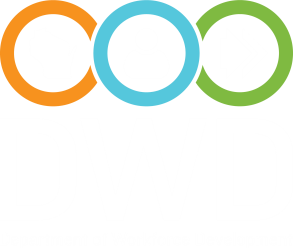 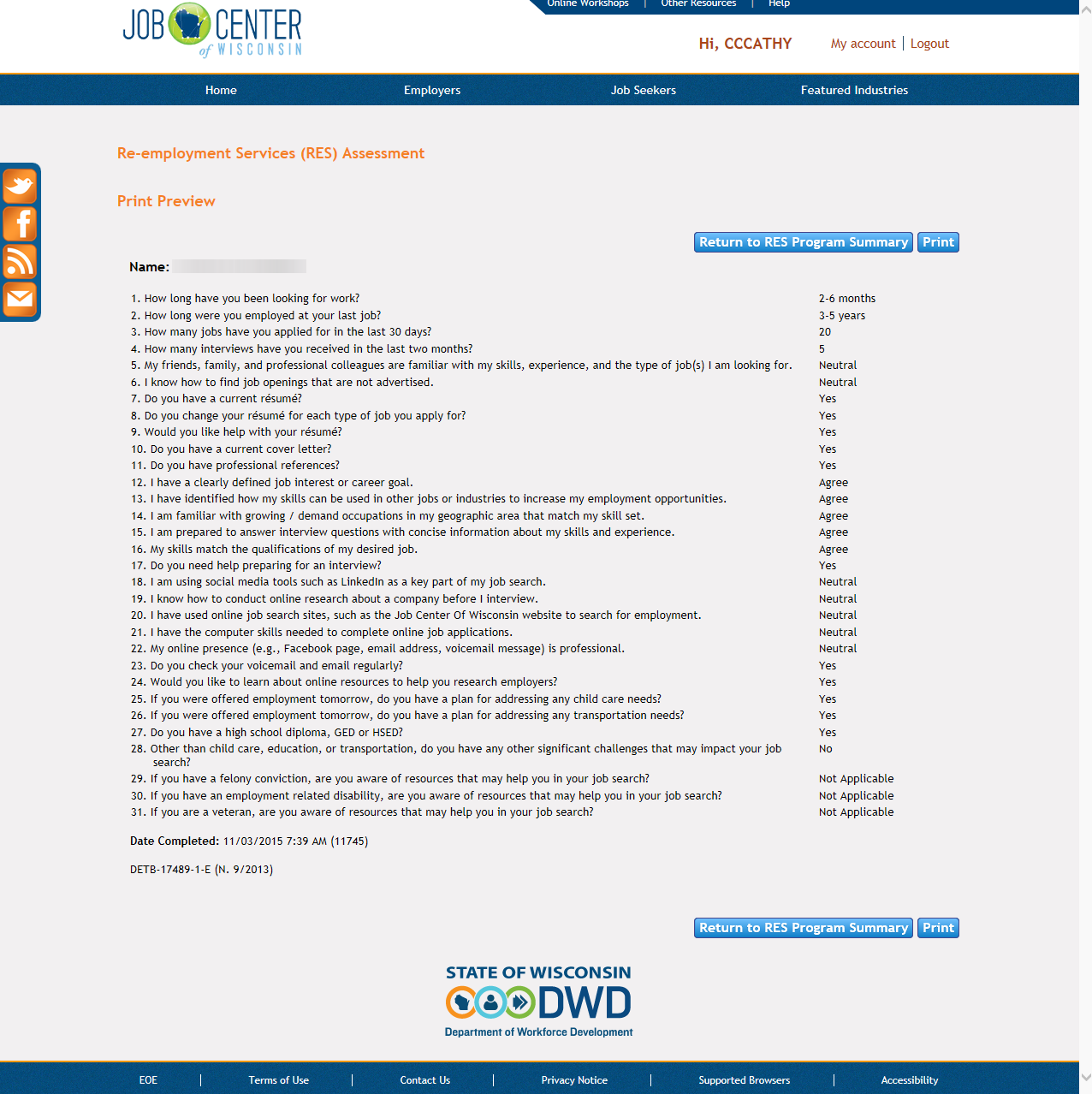 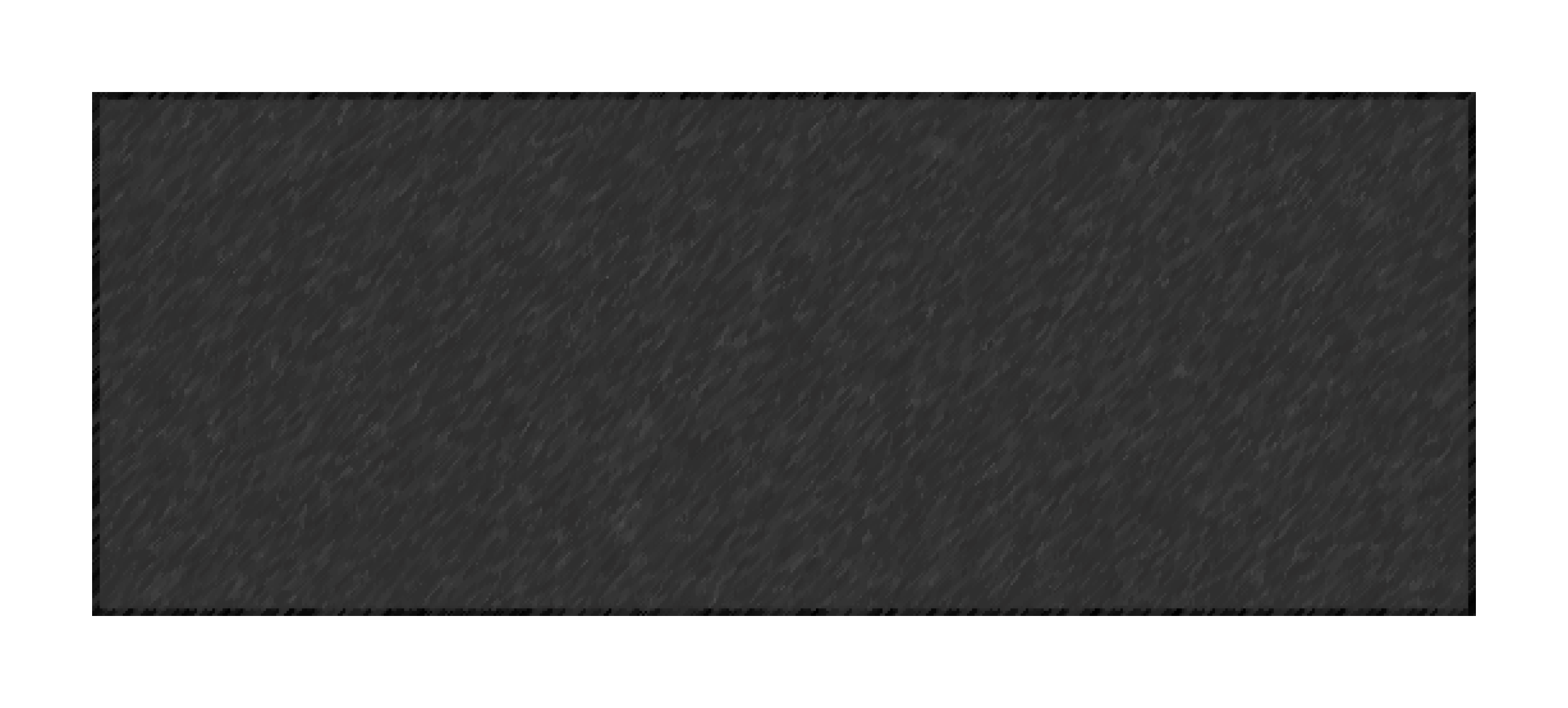 Key Components:
Scoring/Automated Triaging
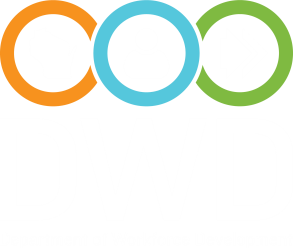 Scoring Bar
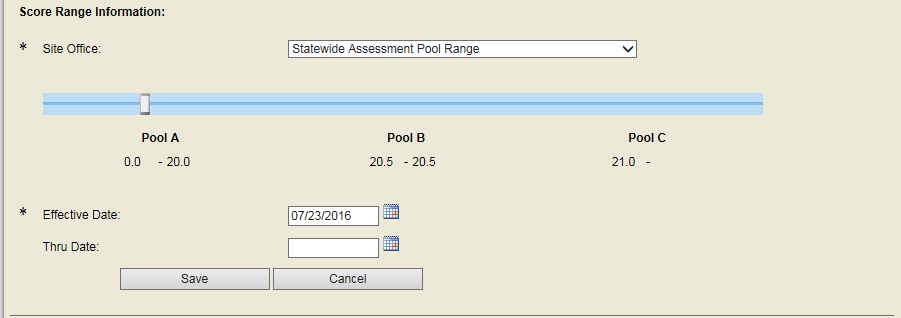 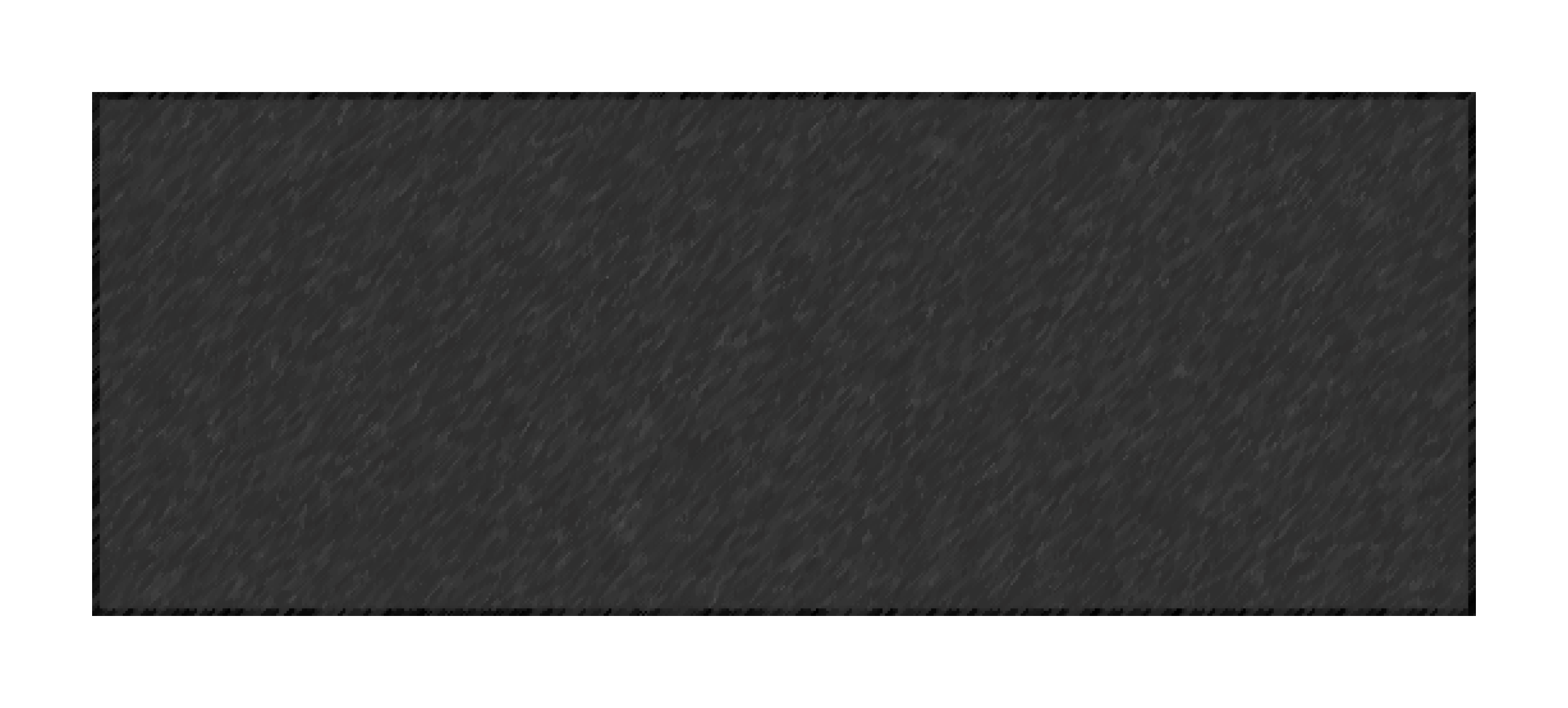 Key Components:
Scoring/Automated Triaging - Results
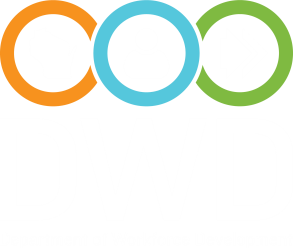 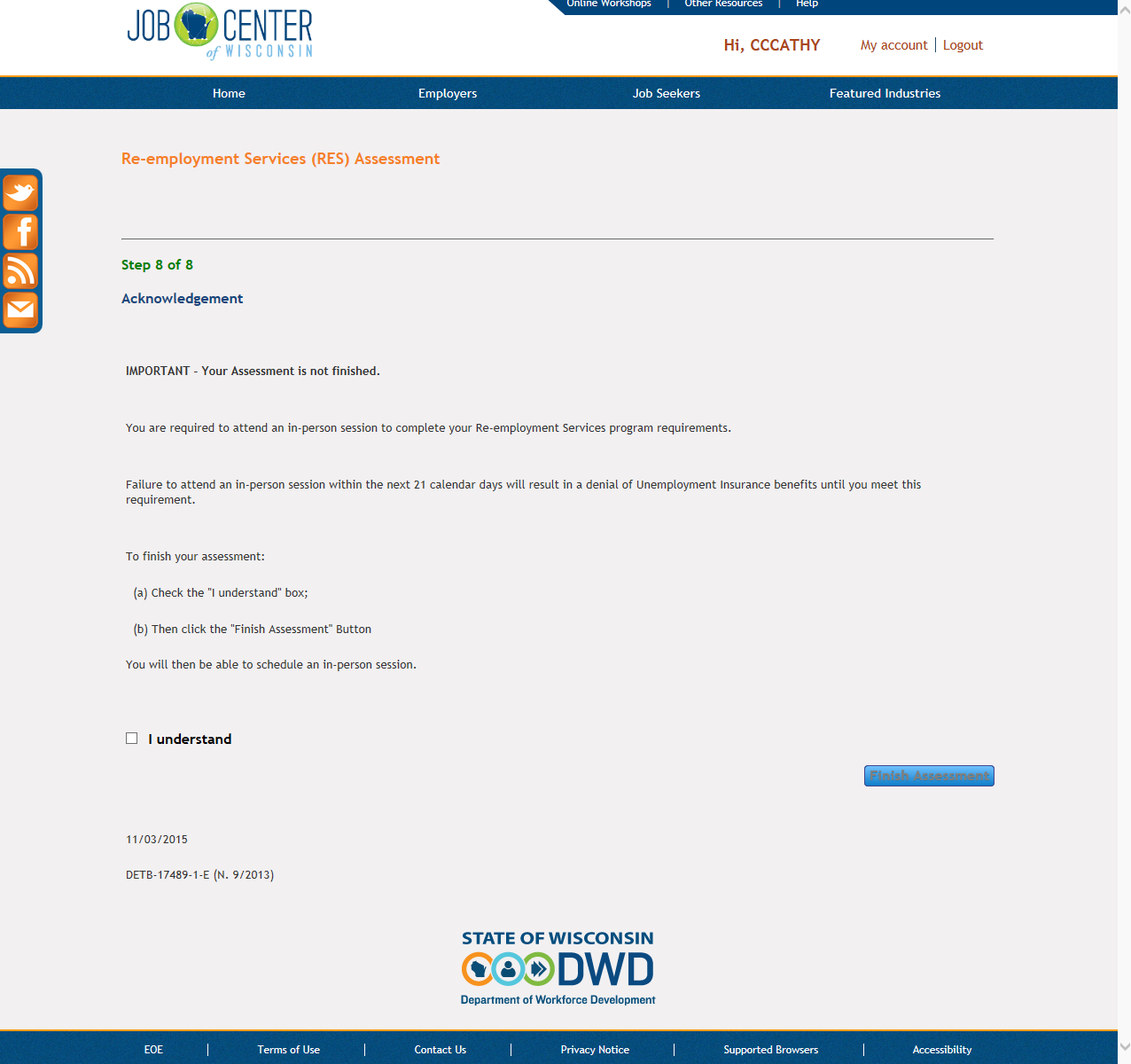 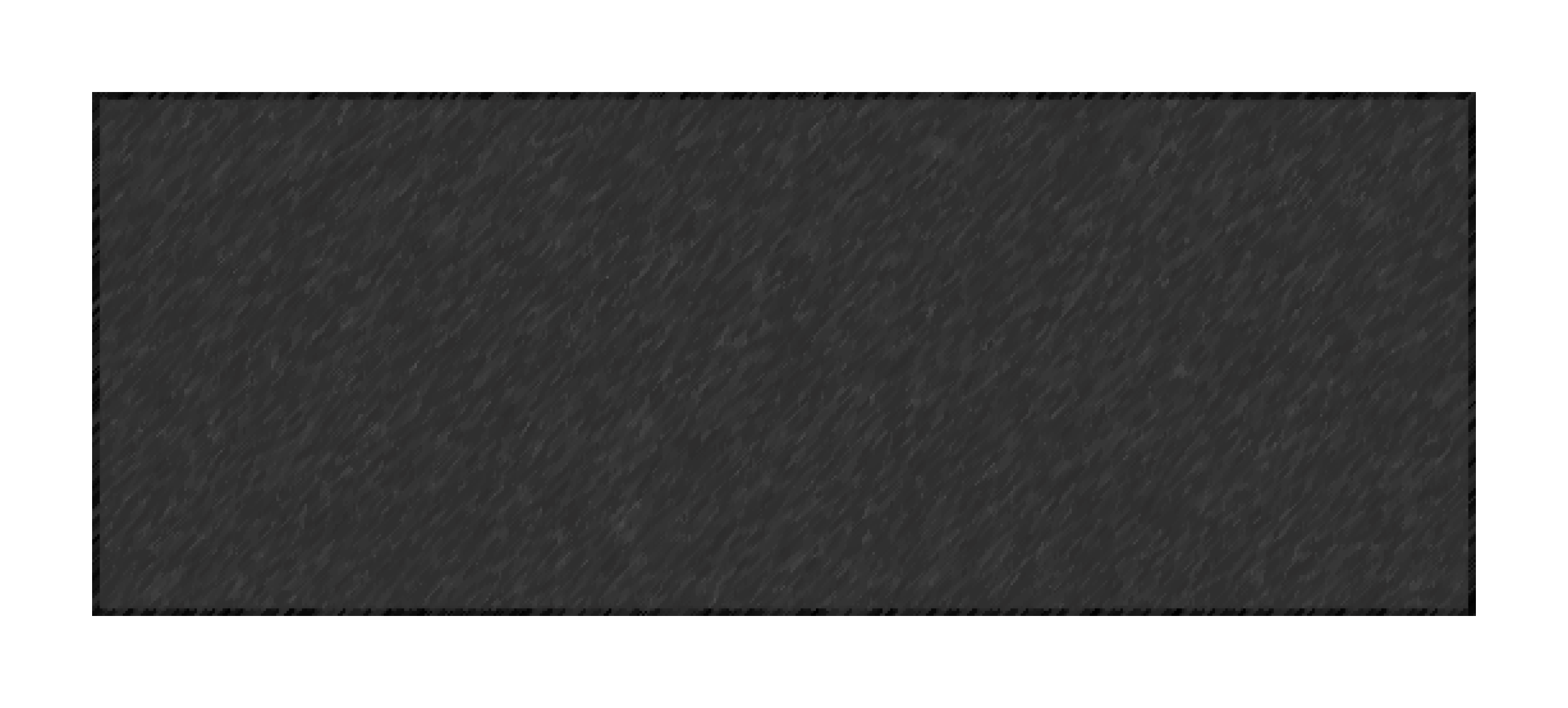 Key Components:
Self Scheduling
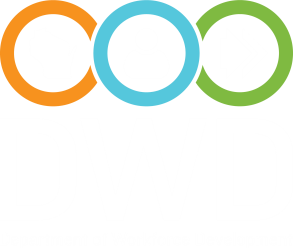 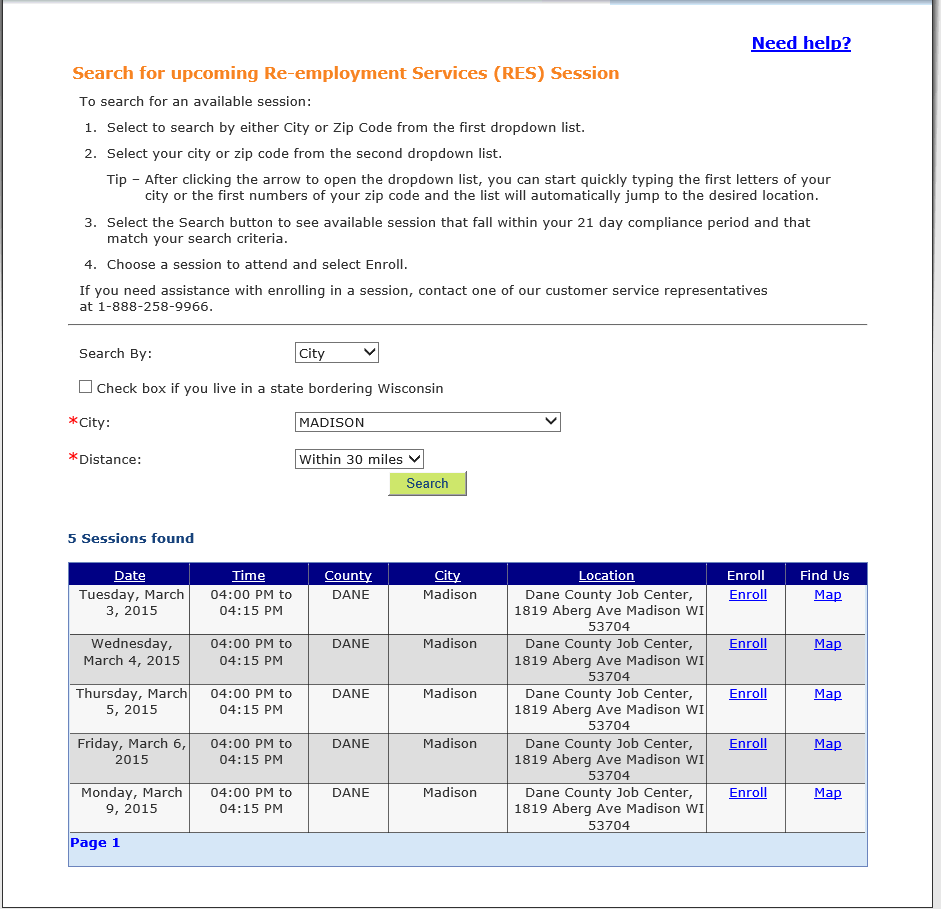 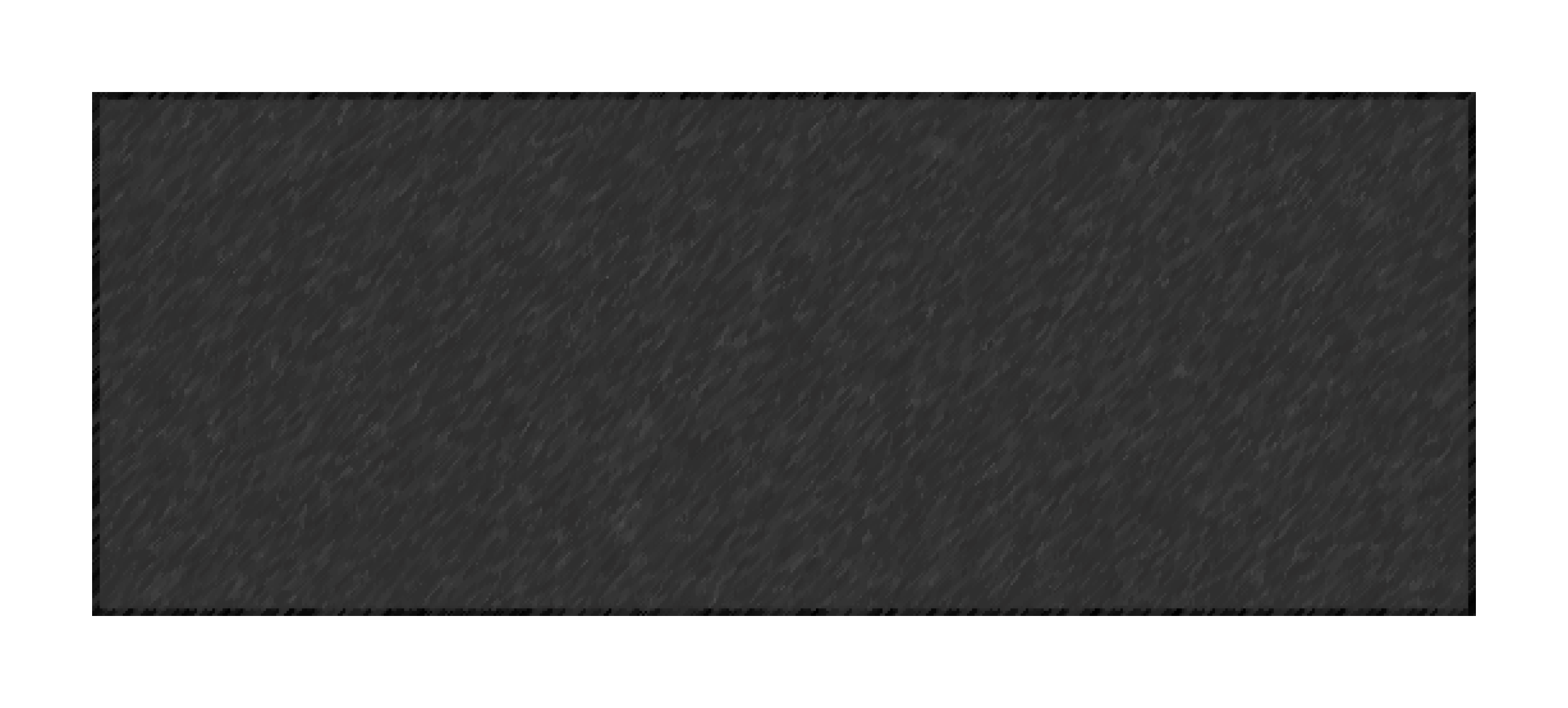 Key Components:
Email Communications
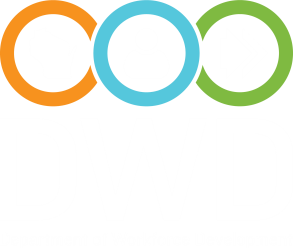 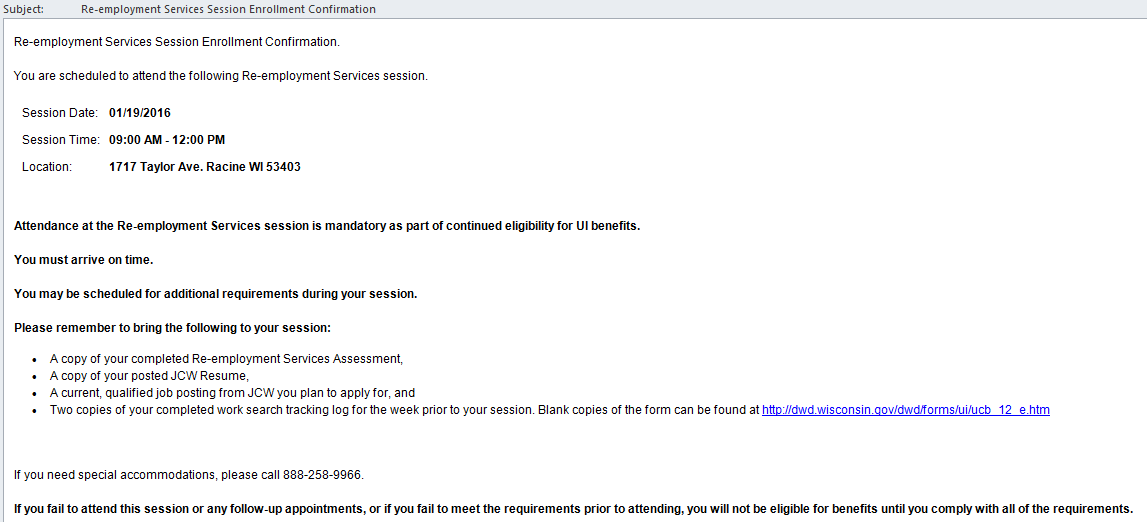 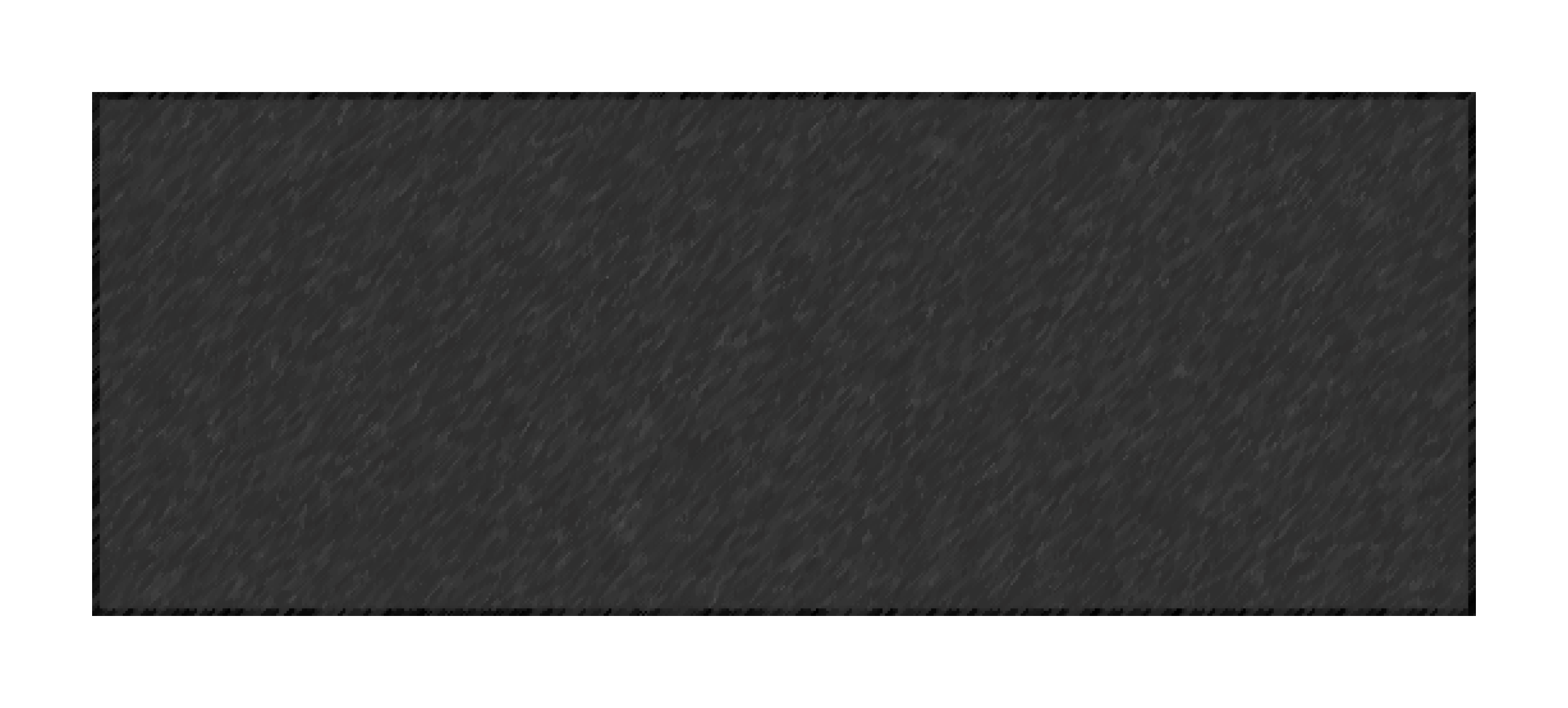 Key Components:
Increased UI/DET coordination
s
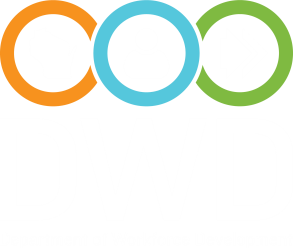 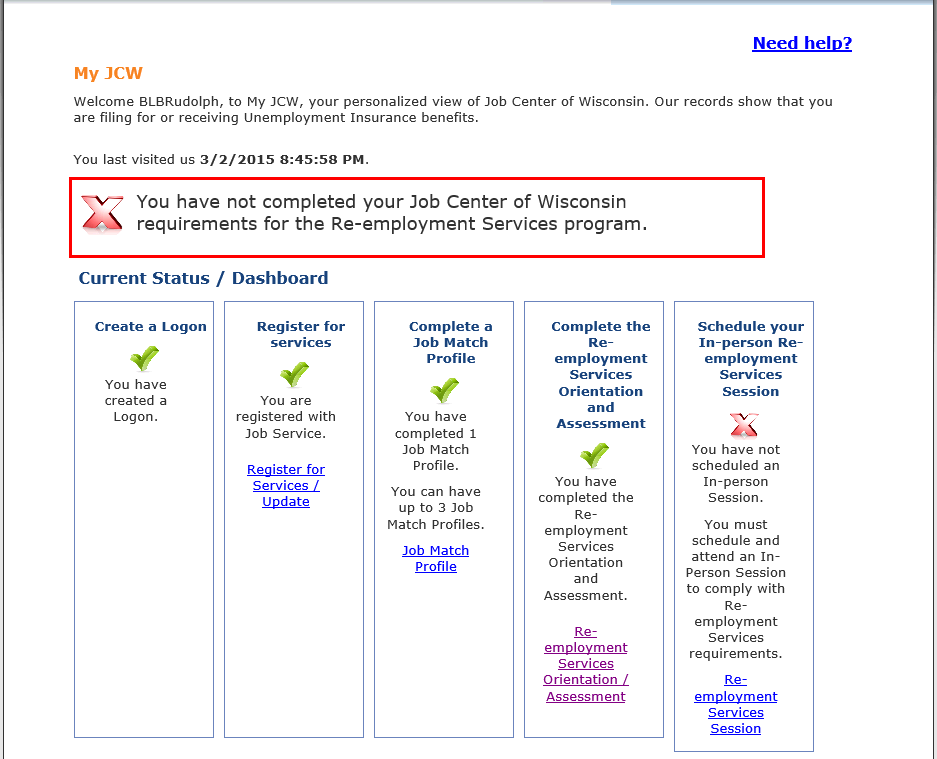 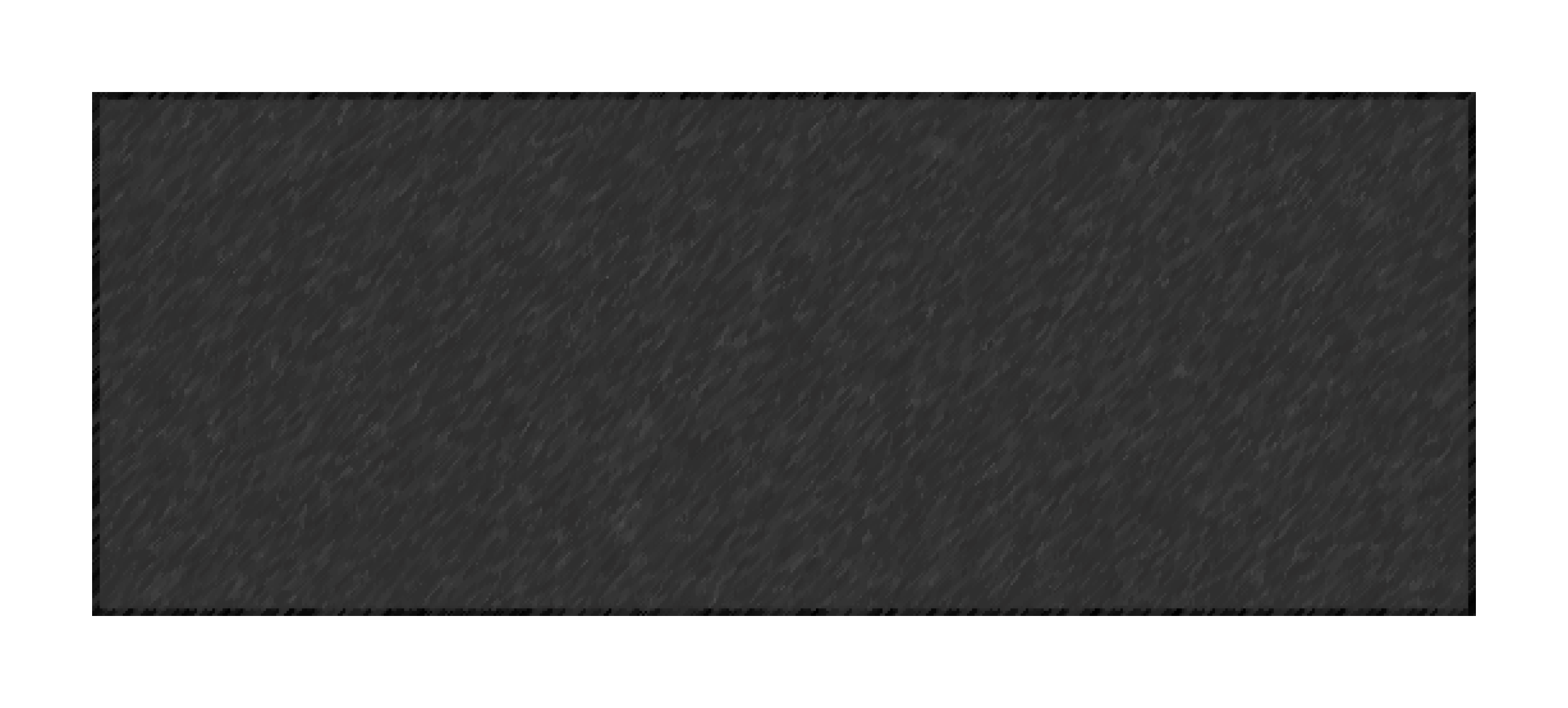 Key Components:
Increased UI/DET coordination
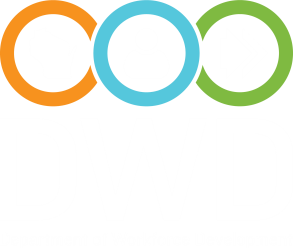 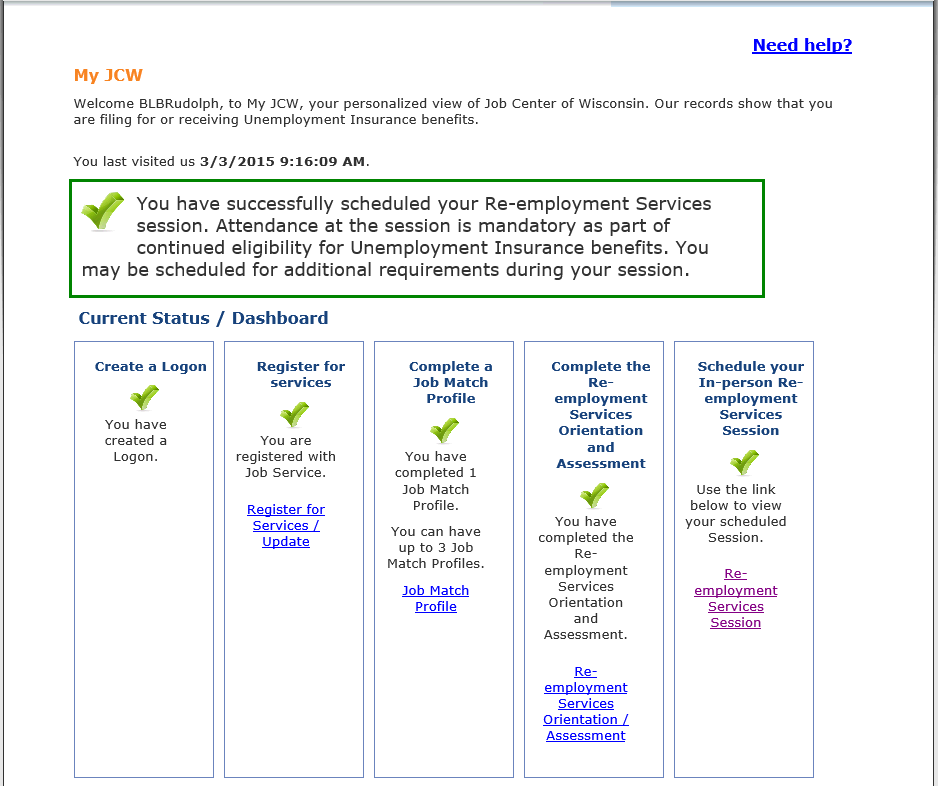 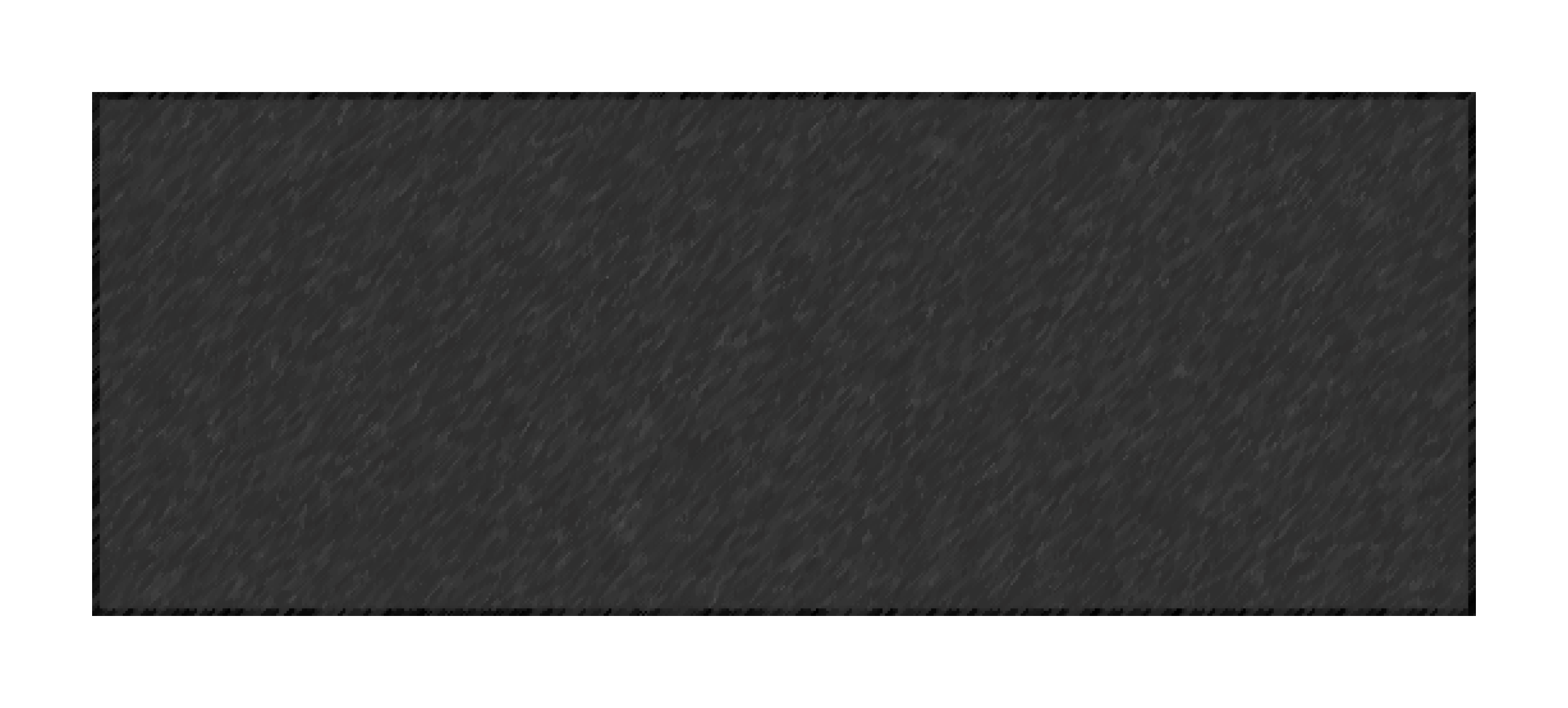 Lessons Learned
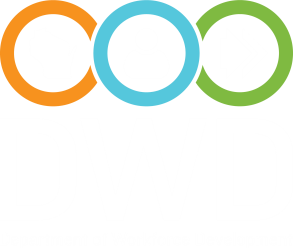 Dedicated cross-division test environment

Formalizing external communications planning

Create cross divisional team with open communication

Shared Statement of Work

Early definition of reporting and performance              requirements
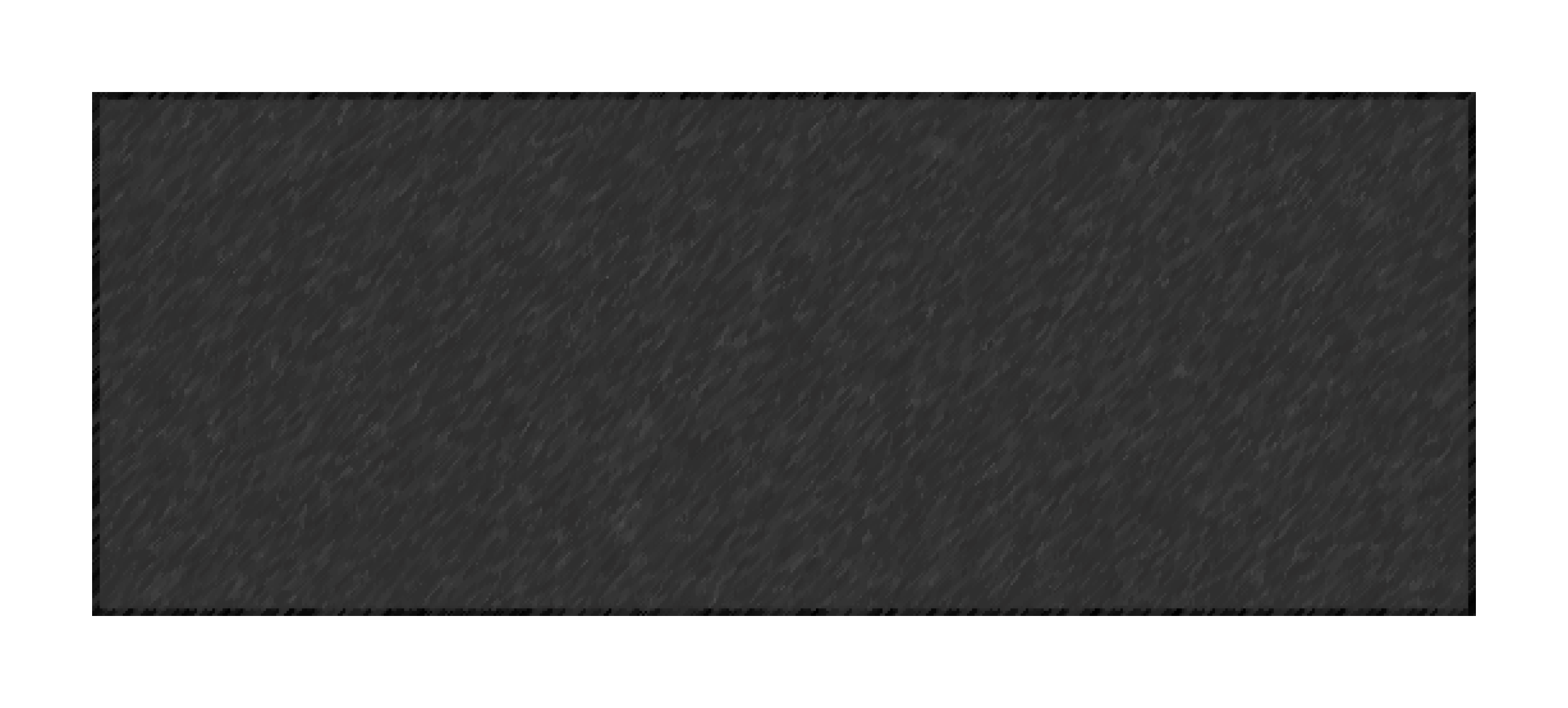 Best Practices
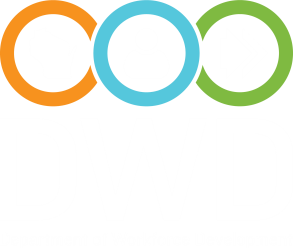 Use of tableau for dashboards, metrics, local management reporting

Executive commitment

Self-automated scheduling

Fluid cross-divisional communication

Real time integration for compliance
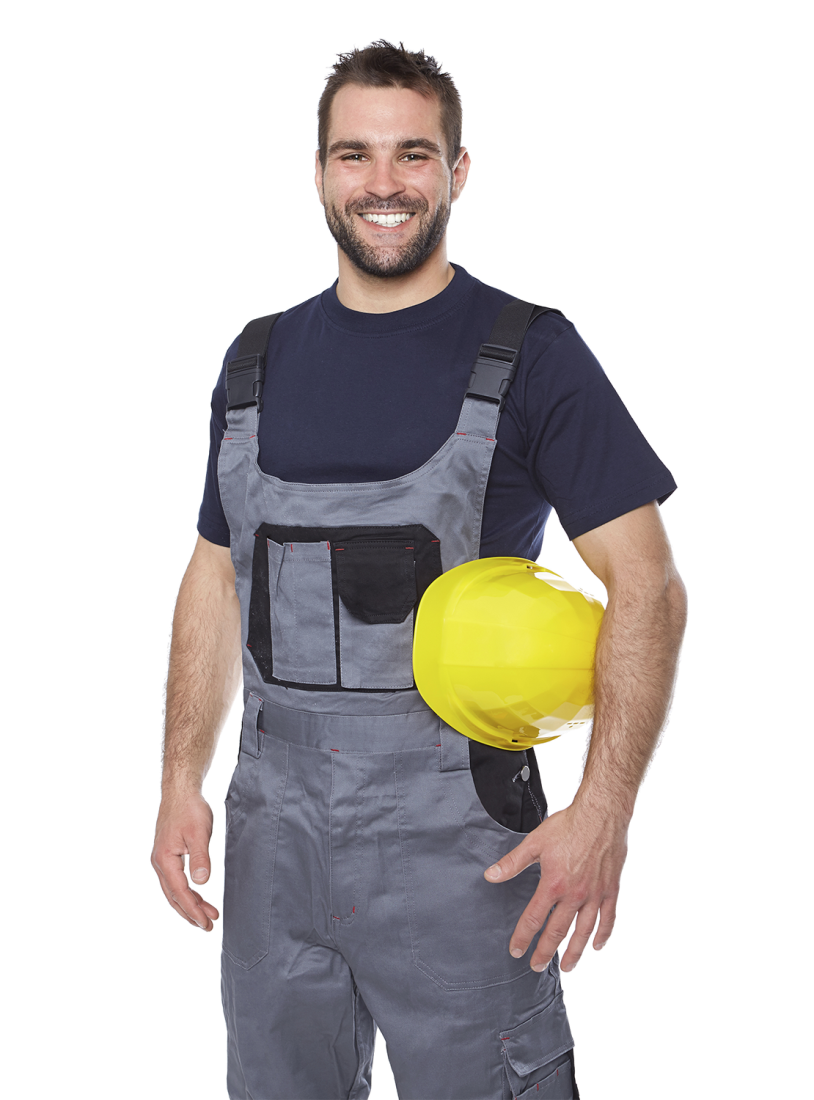 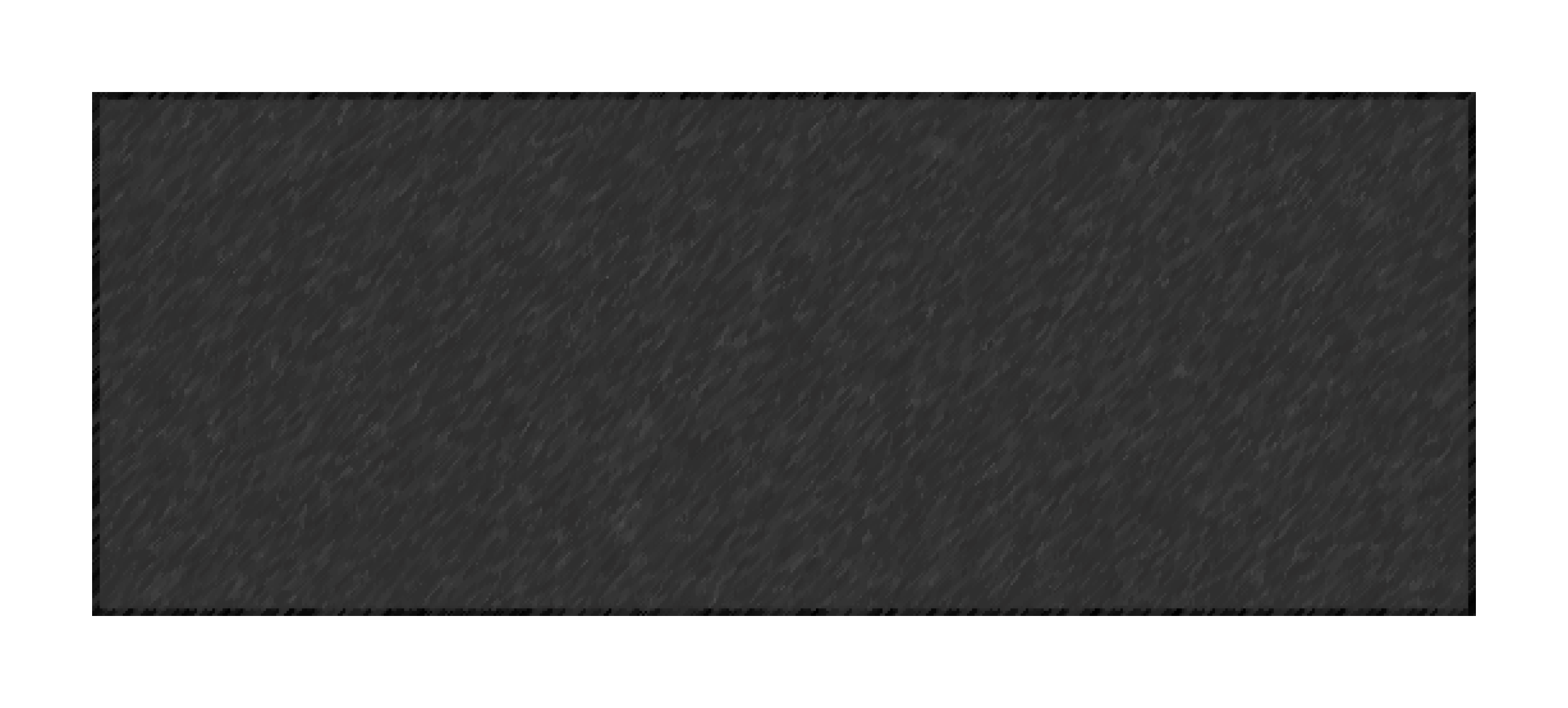 Outcomes
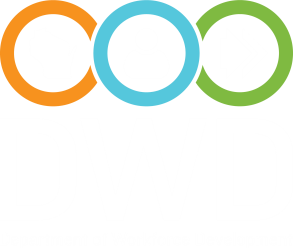 Increased Compliance
Increased Class Attendance
New Metrics and Reporting Numbers
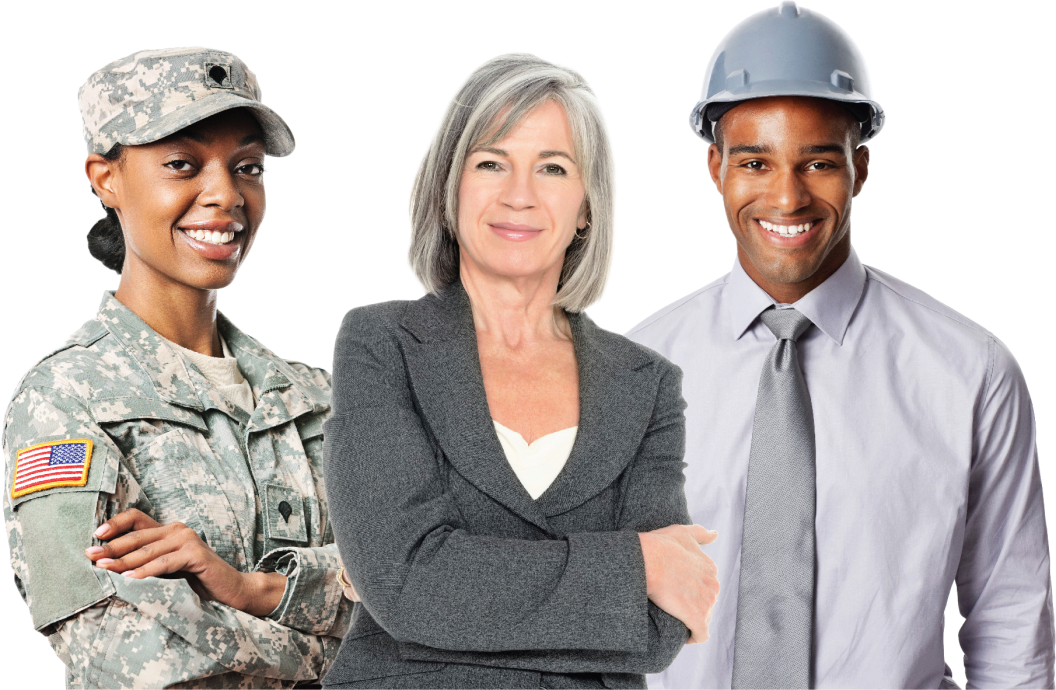 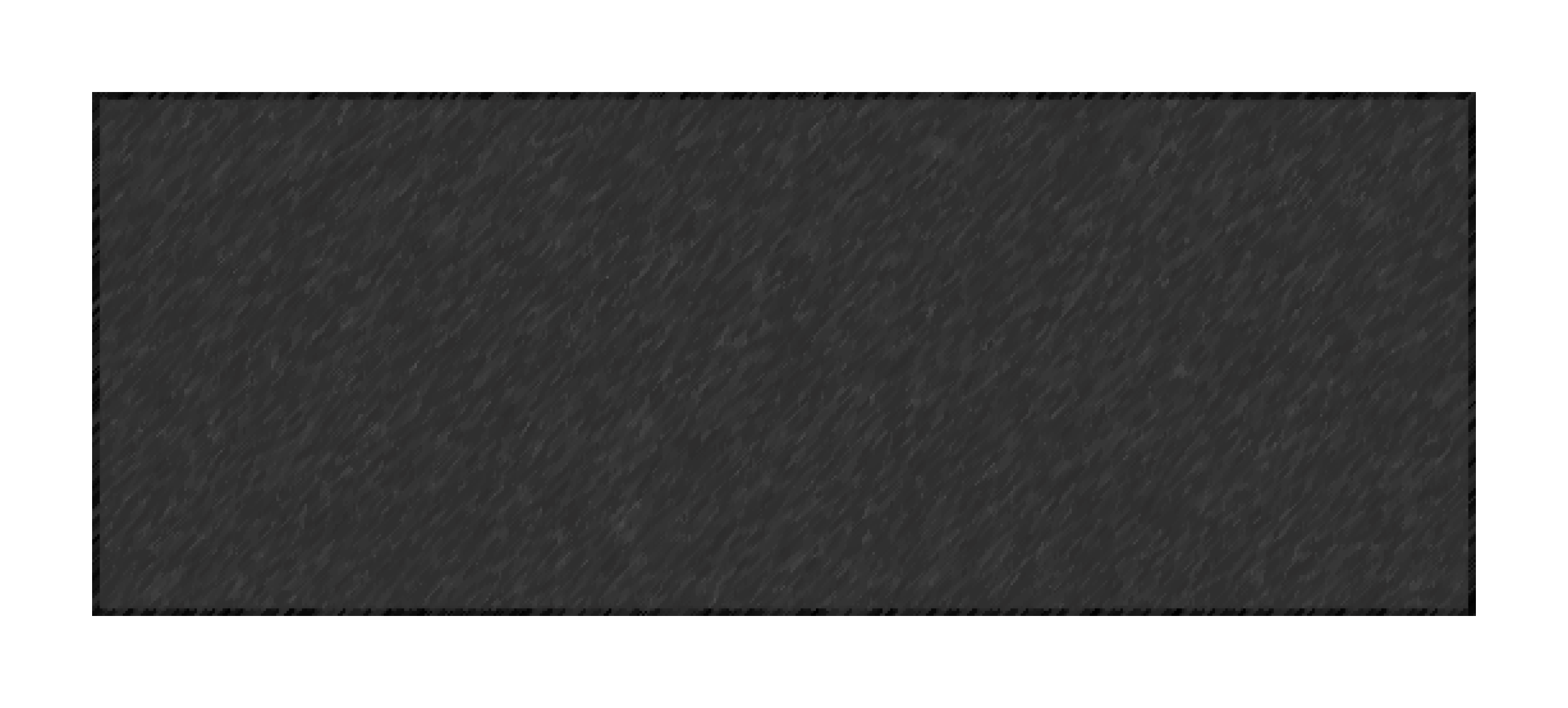 Outcomes:
Reemployment Services Dashboard
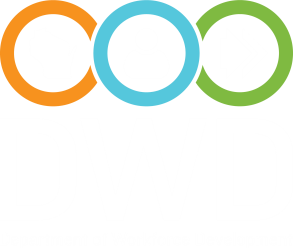 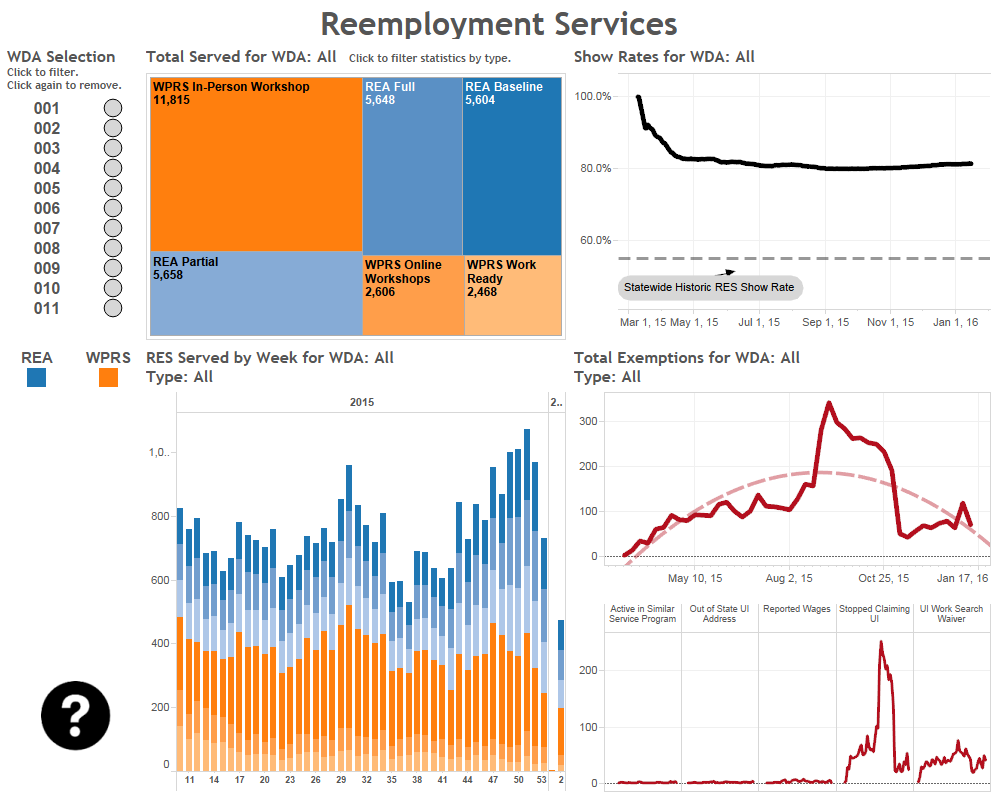 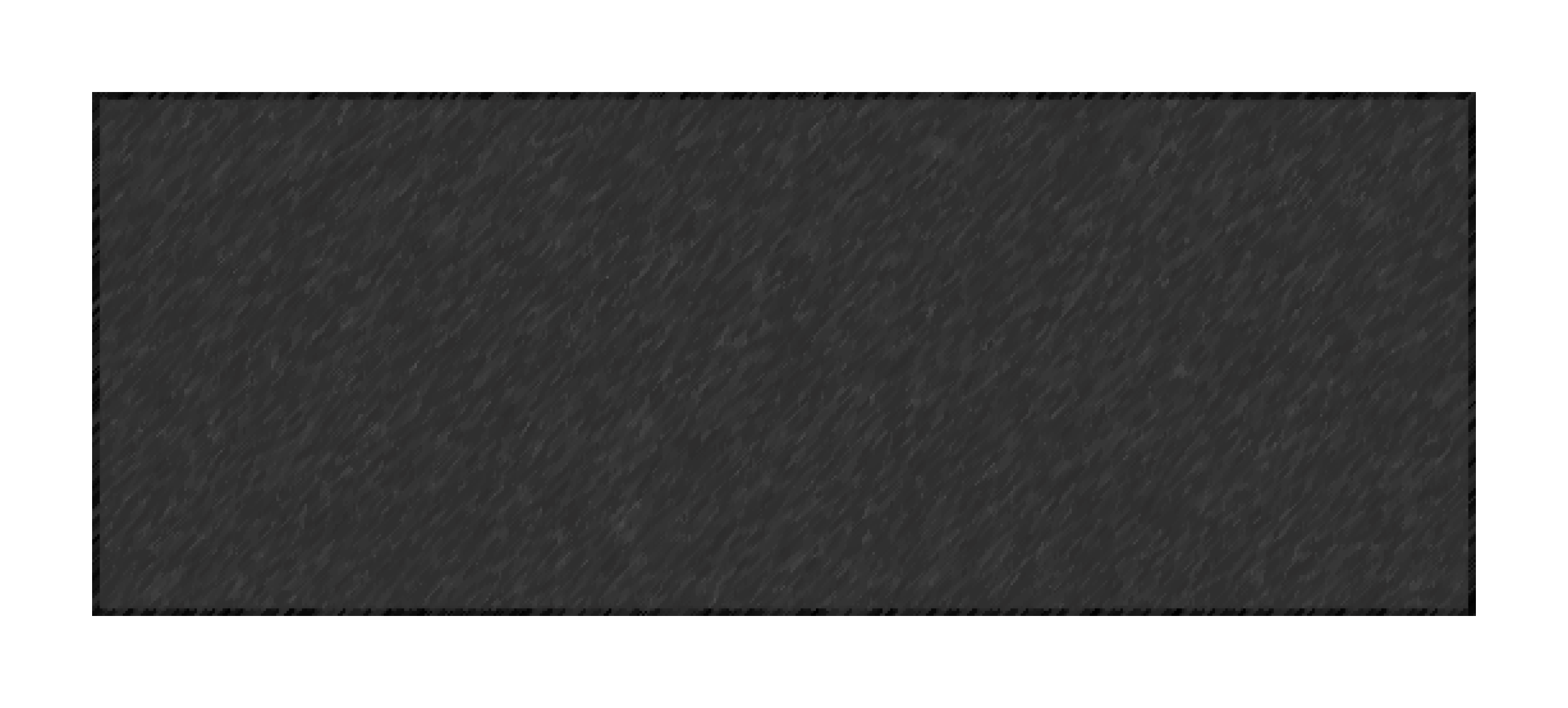 Outcomes:
Completion Times
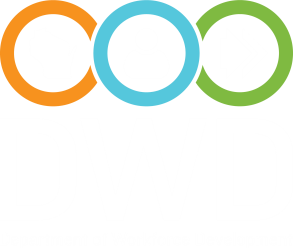 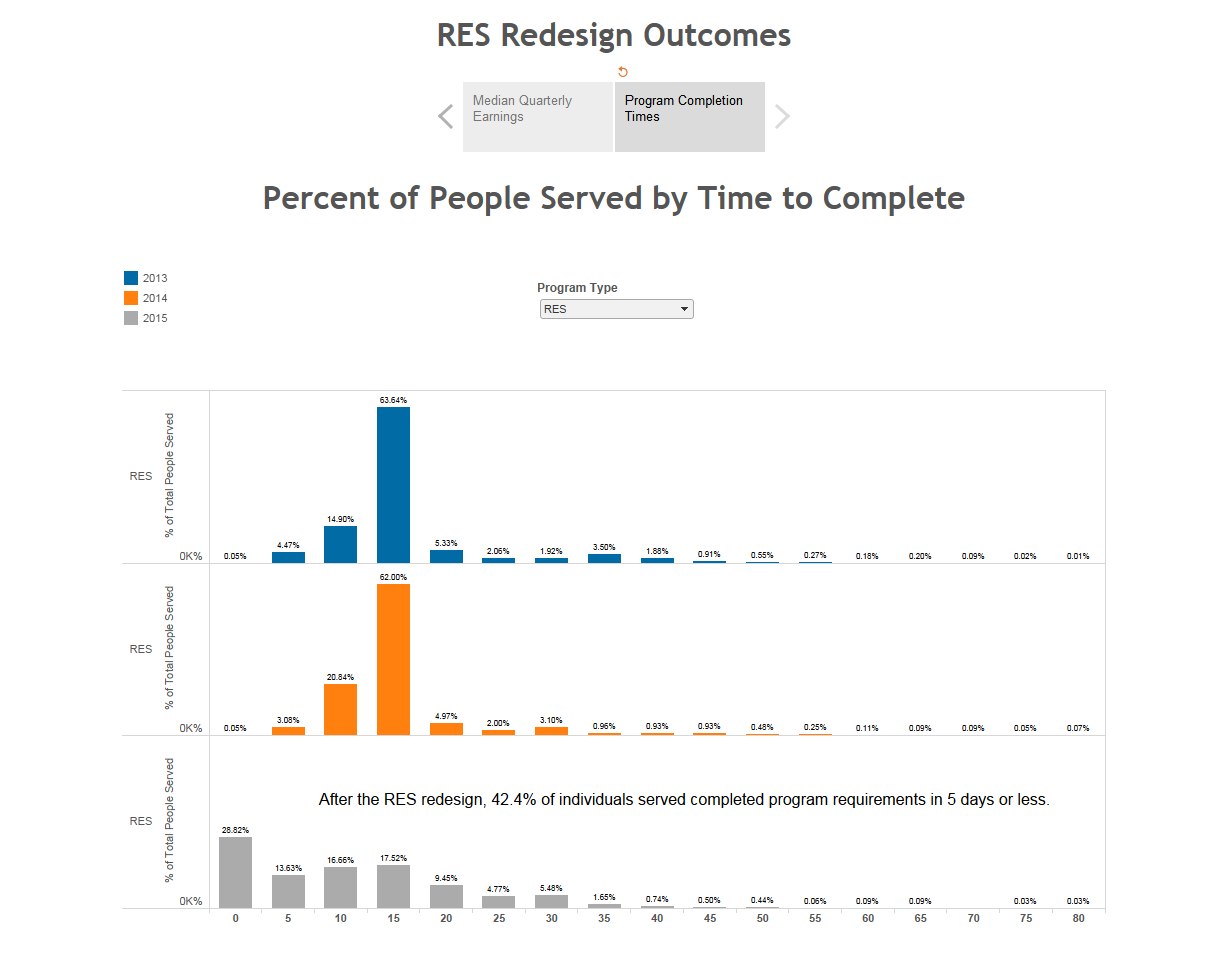 Peer Exchange
Massachusetts
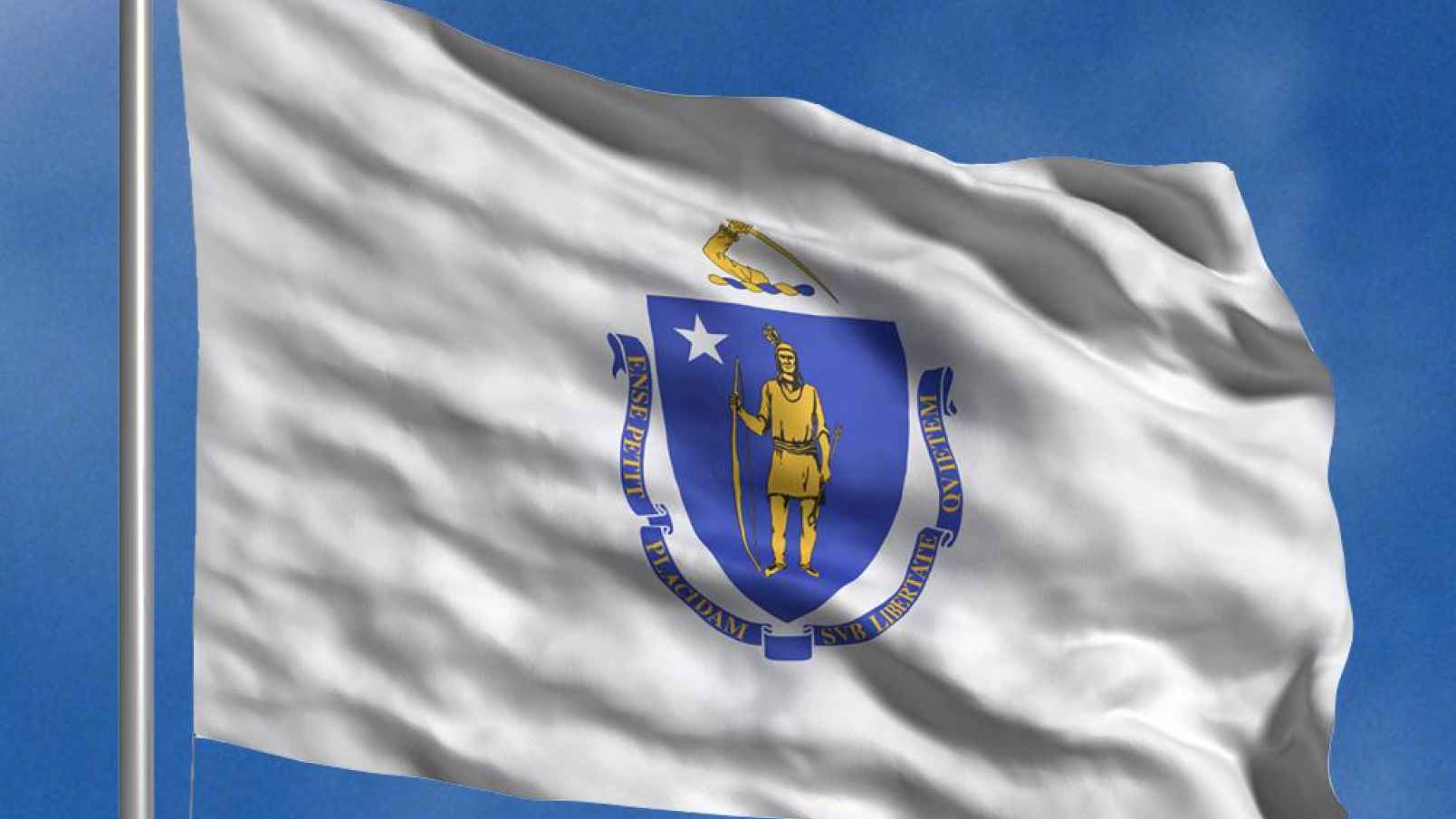 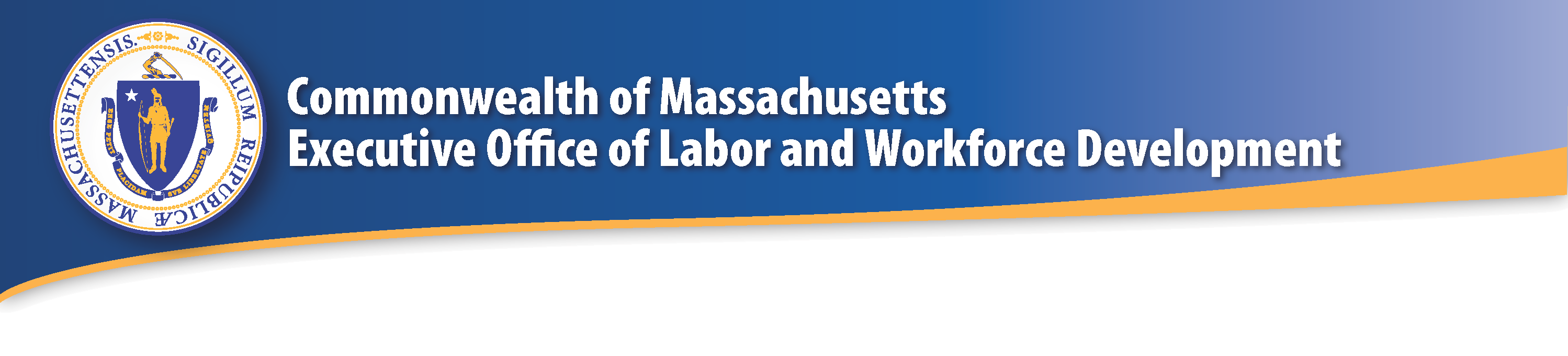 2016 Reemployment Services Eligibility Assessment Program (RESEA)
RESEA Grant
The Massachusetts RESEA Program is a UI Program that is administered by DCS, DUA and the One Stop Career Centers to:
Provide individual re-employment services to each job seeker
Determine continued eligibility for UI payments and detect and prevent improper UI Payments


All eligible UI claimants are job seekers and must be
able, available and actively seeking work
RESEA Enrollment Process
Up to 2000
Enrolled with 1st UI Payment
60-Dayer Enrolled with 1st UI Payment
Notification Letter
No Letter – CC staff outreach to customer
If CCS not attended by day 10 after enrollment, then second notification is sent in the form of a Robo call
Must be contacted by Career Center to attend initial RESEA
RESEA Review is scheduled at the Initial RESEA
RESEA Review Reminder in the form of a Robo call is made on the 
fourth week from enrollment
Meets Program Requirements
If not, indefinite sanction
33
RESEA Notification Schedule
All letters are sent out in English and twelve (12) other languages. For the foreign languages, a sentence is added to the letter with a foreign language help line.  The Robo calls are also made in both English and Spanish.
RESEA Program Overview
Week 3
Week 5
Career Center Seminar (CCS)
(If not, 1 week sanction)
Initial RESEA
RESEA Review
 (if not, indefinite sanction)
To be done on same day
35
RESEA Program Overview
36
RESEA Program Overview
37
CAP Form
RESEA Review
Conducting the RESEA Review
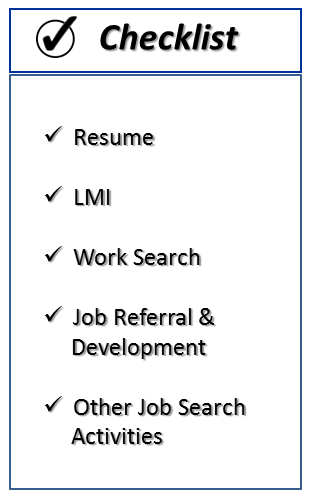 Work Search
Other 
Job Search 
Activities
LMI
Job Development 


  &

      Referral
Resume
Conducting the RESEA Review
“Big Picture” Approach
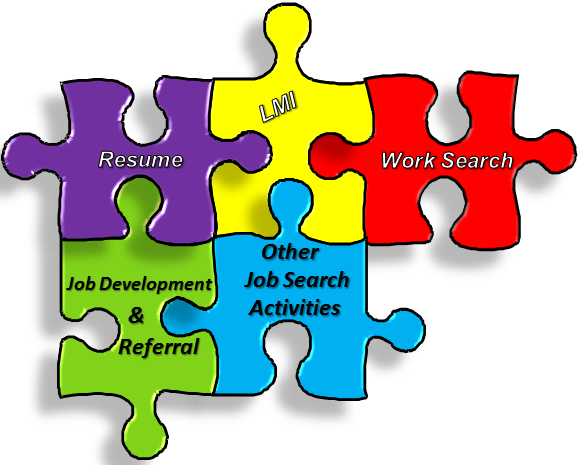 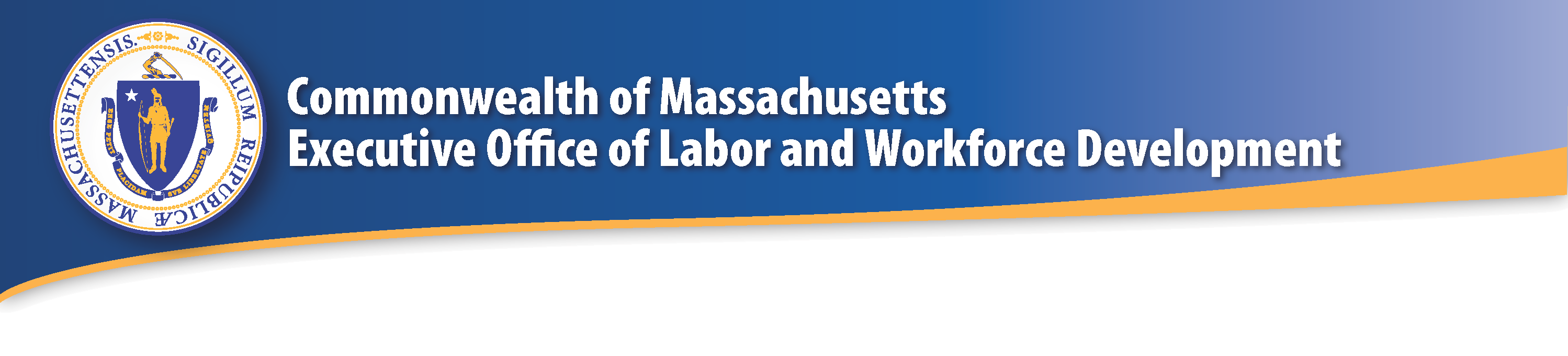 Communicating with DUA
UI Potential Issue & Return to Work Forms
2016 RESEA Plan vs. Actual
Partnerships and Reemployment Services 
Choose the answer that best reflects you (or your group):
The state has maintained strong, long-standing partnerships that are being leveraged.
RESEA implementation has resulted in new partnerships being formed.
We are still developing necessary partnerships but, in general, the process has been going smoothly.
Significant challenges with partnership development exist, but are being worked out.
Research and Evaluations
Highlights from Recent DOL Studies
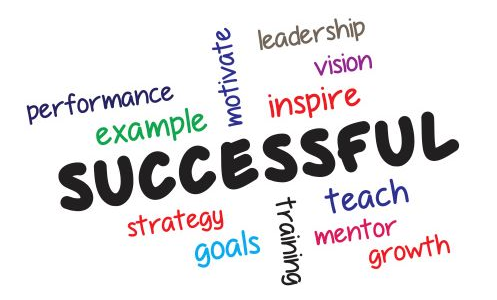 47
#1 Behavioral insight Study
Goal of the trial: to test whether a series of short email messages could prompt more UI claimants to schedule and attend their mandatory Reemployment and Eligibility Assessment (REA) sessions
New emails were sent to 357 claimants . 
Another group of 374 claimants received no messages other than the UIA’s call-in letter

The messages tested the four behavioral principles:
personalized interactions and an empathetic tone,
clarifying the benefits of participating in REA, 
providing clear, concise steps for scheduling and preparing for the REA sessions,
providing timely reminders for the scheduled sessions
48
Results
Results: Increased service initiation by 16% and program completion by 14%

Briefs: a short brief on the design and early findings from this study : https://www.dol.gov/asp/evaluation/BIStudy/
49
Key Findings
UI claimants who were sent email messages were more likely to start the REA program by scheduling their first session.
UI claimants who received email messages were also more likely to complete the REA program.
Once individuals attended their first REA session, they were equally likely to complete the program regardless of whether they had received emails or not.
#2 Outreach to UCX Population
Goal: A four state demonstration– Georgia, North Carolina, Illinois, and Texas– testing a variety of strategies intended to:
create strong collaborative partnerships among the UI system, the public workforce system, and the three components of the Army; 
improve data sharing to better understand UCX claimants and their outreach and service needs; and 
increase outreach, exposure to jobs, and reemployment strategies for UCX claimants that combine existing resources with innovative service delivery approaches. 
A detailed implementation study summarizing strategies used, challenges, and potential promising practices: https://www.dol.gov/asp/evaluation/completed-studies/ArmyUCX_ImplementReport_Final.pdf
Promising Practices and Recommendations for Future Research
Social media. Illinois developed a social media campaign that covered multiple platforms and directed targeted viewers to well-designed resources for further information and interaction. Metrics were tracked and showed the success of the campaign in expanding outreach to veterans. 
Military skills translation tools. Effectively communicating to a civilian employer, both on a resume and in an interview, the skills and abilities developed in the military was uniformly cited as a critical need.
(https://www.mynextmove.org/vets/) 
Resume development. Presenting a high quality, civilian style resume to an employer is an important step toward getting hired, but military members are accustomed to resumes of a very different format and content.  
Reemployment Eligibility Assessment program. Both North Carolina and Georgia observed positive benefits of their REA programs for the UI recipients who participated and used grant funds to expand the program to UCX claimants. 
Form and process creation and revision.  Three states enhanced intake forms, triage tools, signage, processes, and/or policies in response to the refocusing guidance. This initiative ensures that veterans with significant barriers to employment are are correctly identified and routed to services.
		(Response to TEGL 19-13 and TEGL 20-13)
More Evaluations and Research athttp://clear.dol.gov/
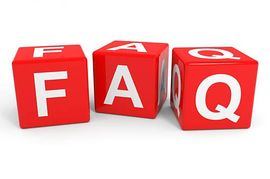 Most Frequent
What is the status of the 9128x and 9129x reports?
Will the 9128 and 9129 forms change?
We conduct RESEA statewide, is the 9048 and 9049 still required?
Must reemployment services be delivered by merit staff?
How do I report an individual who reported to both training and reemployment services in the same quarter?
Can I get help with updating profiling models?
When will the UIPL for 2017 be published?
What technical assistance topics should DOL prioritize?
Outreach to UCX Population
Performance Reporting
Updating Profiling Models
Delivery of Reemployment Services to Those Likely to Exhaust
Delivery of Reemployment Services to UXC population 
Other (please insert in chat box)
What forms of technical assistance are most helpful?
Written guidance (UIPLs, TEGLS, etc) 
Webinar
Virtual meetings (i.e. conference calls) 
Other (please insert in chat box)
Lawrence Burns
Reemployment Program Coordinator
Division of Unemployment Insurance Operations
Burns.Lawrence@dol.gov